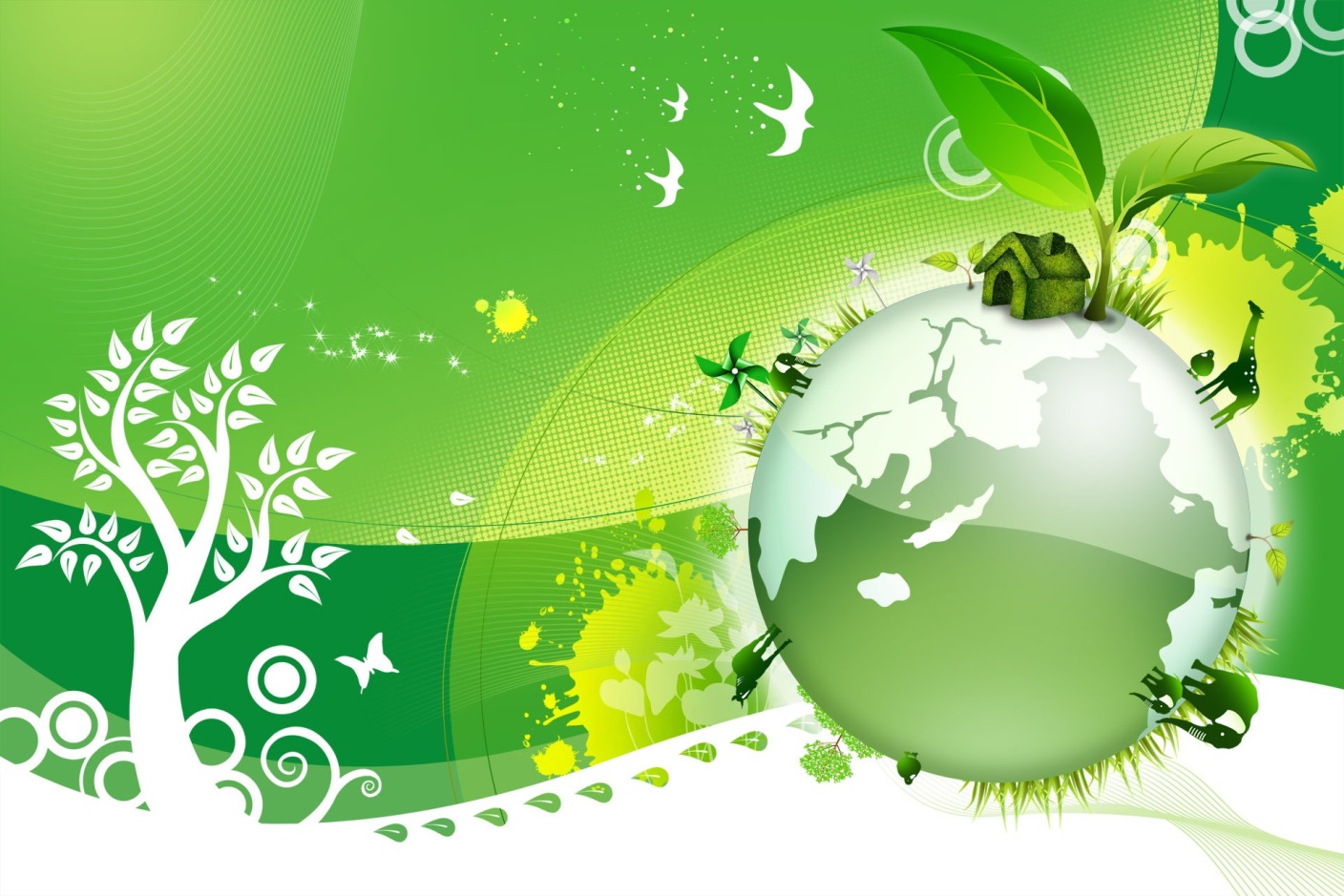 Муниципальное бюджетное дошкольное образовательное учреждение муниципального образования город Краснодар 
«Детский сад №161»
«Как воспитать у детей интерес к таинственному 
миру природы?»
Подготовили воспитатели: 
Емцева Лариса Алексеевна
Баянкина Олеся Владимировна
2022 г.
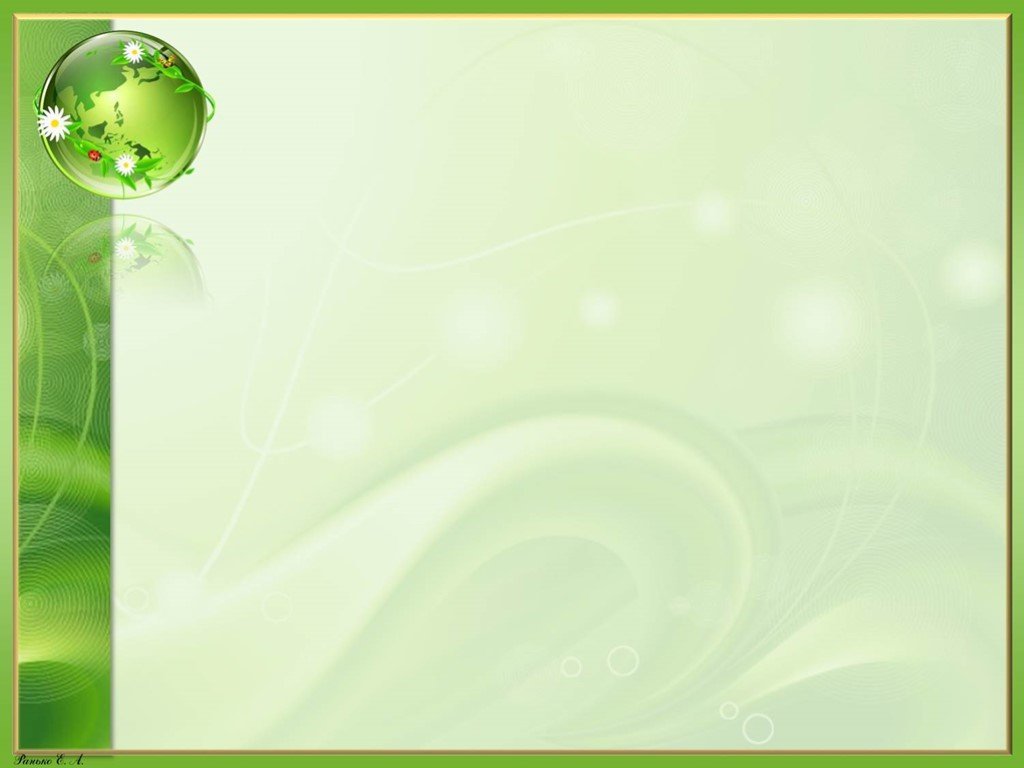 Экологическая акция 
«Живи, лес!»
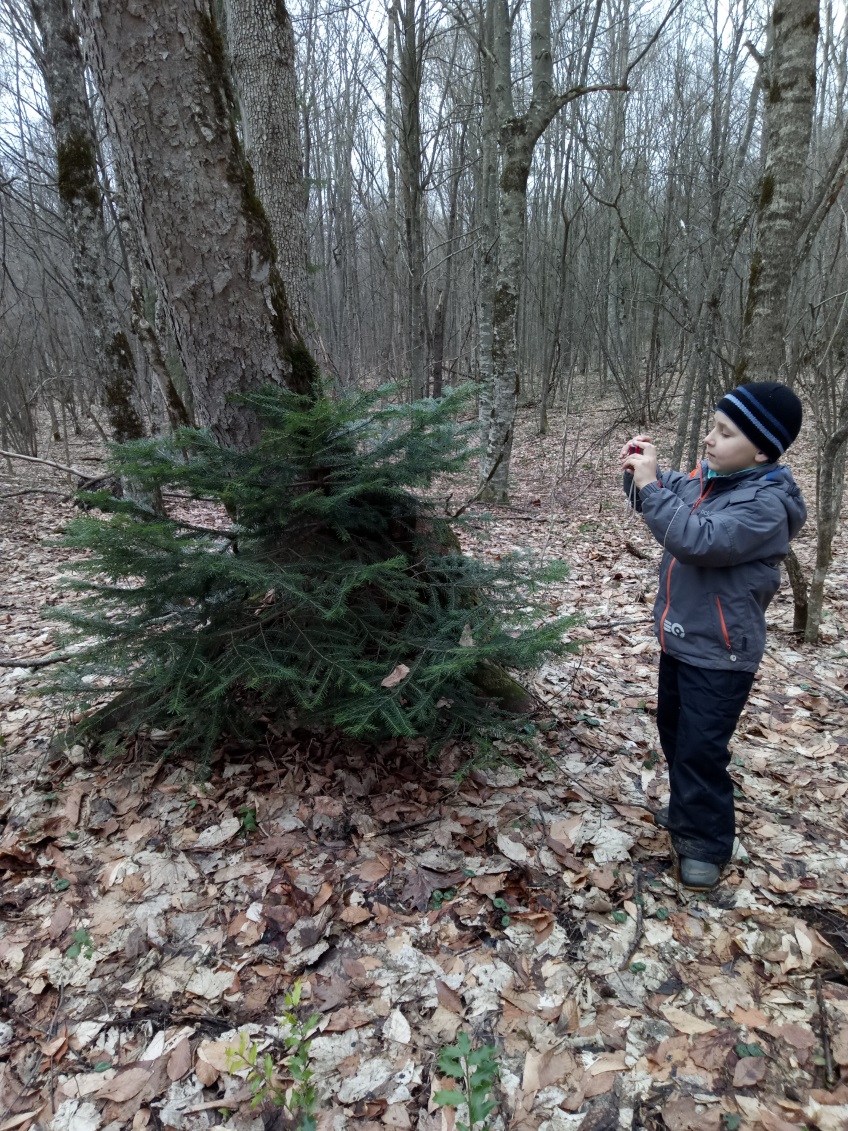 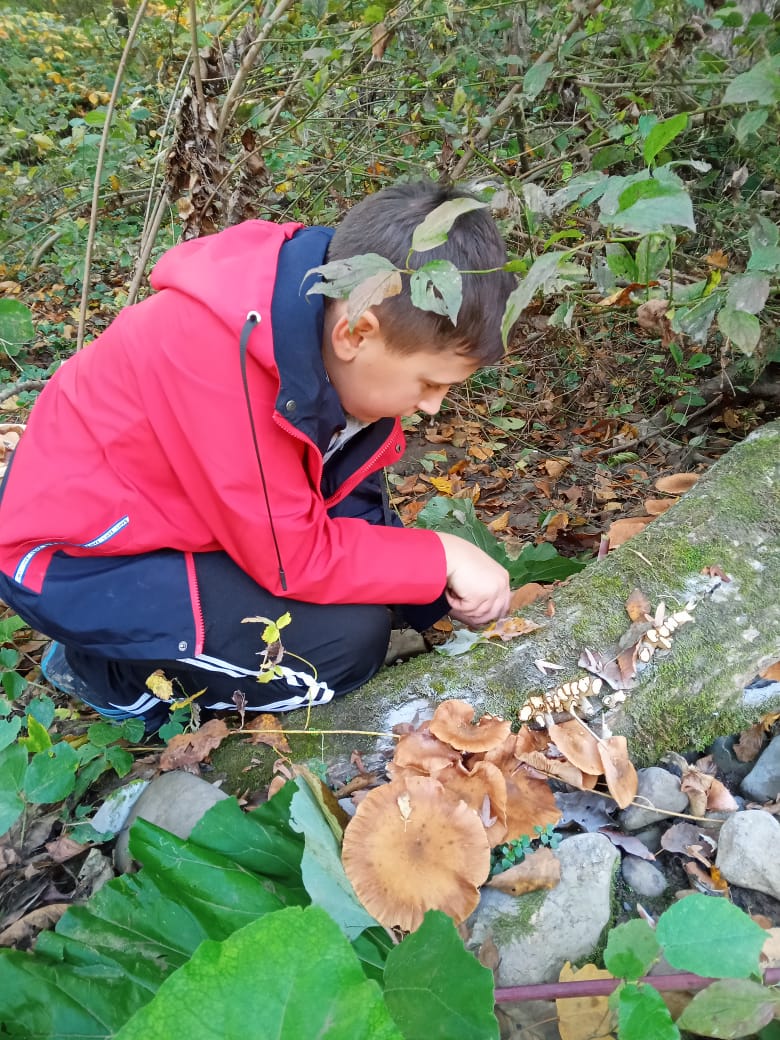 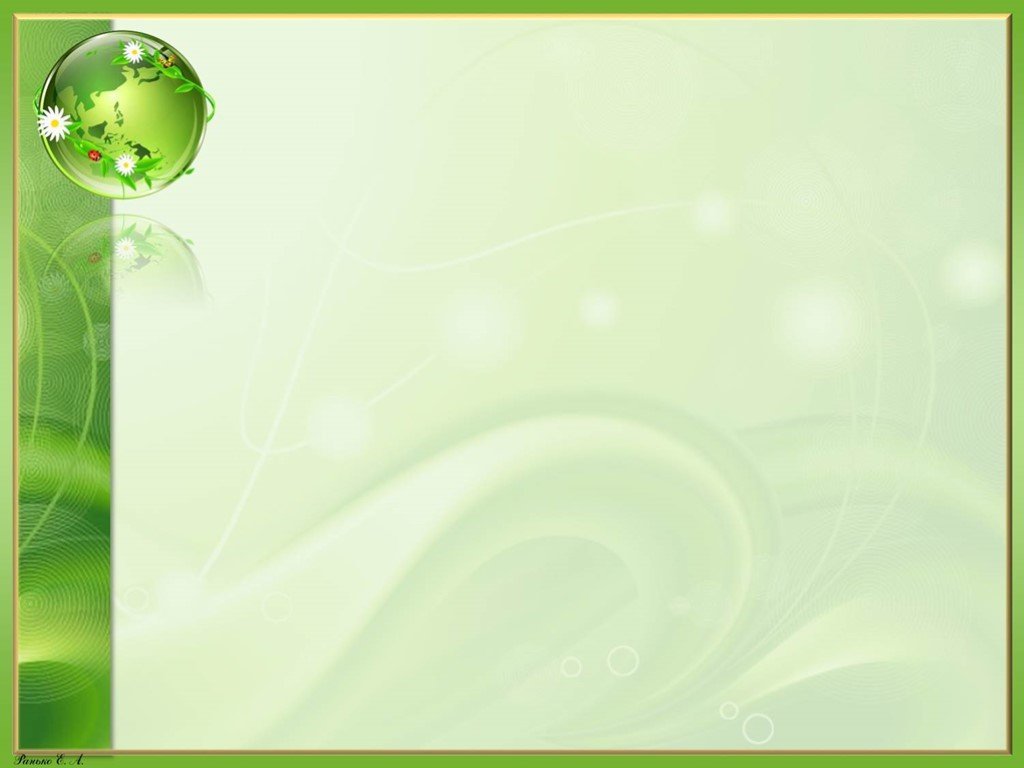 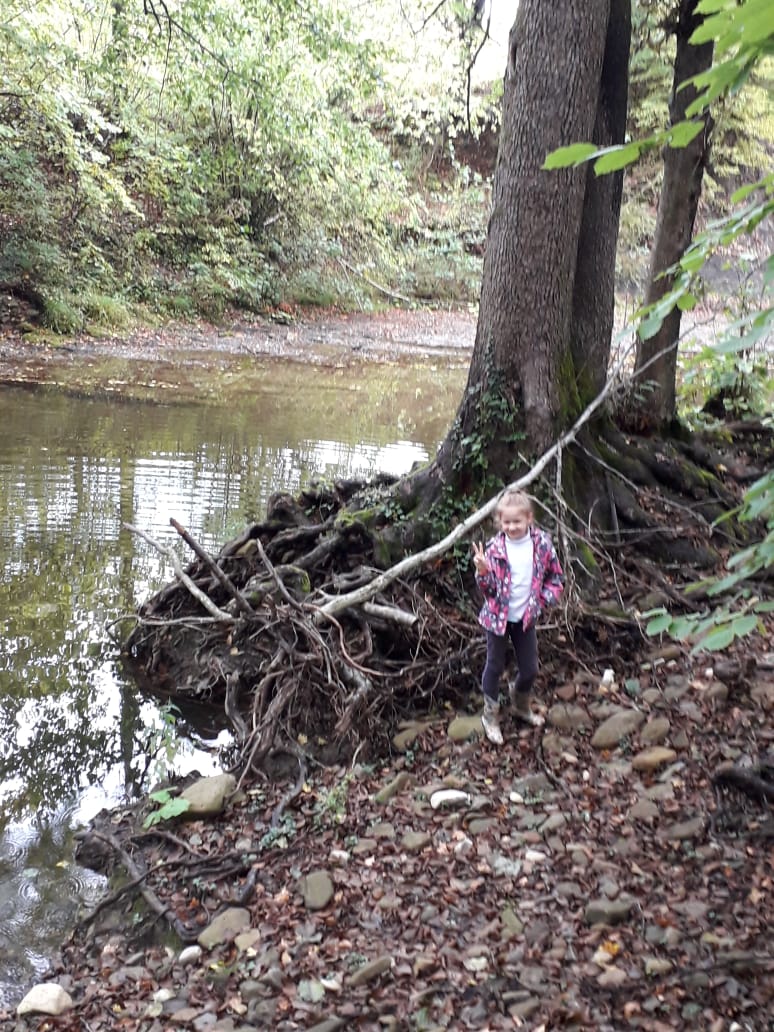 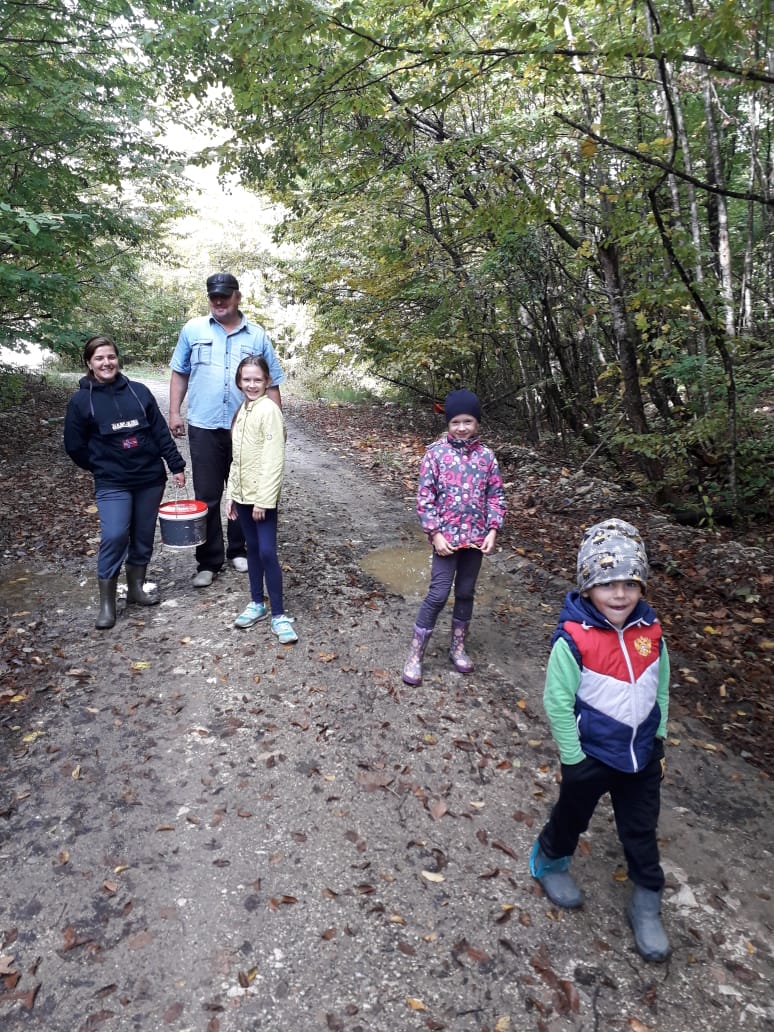 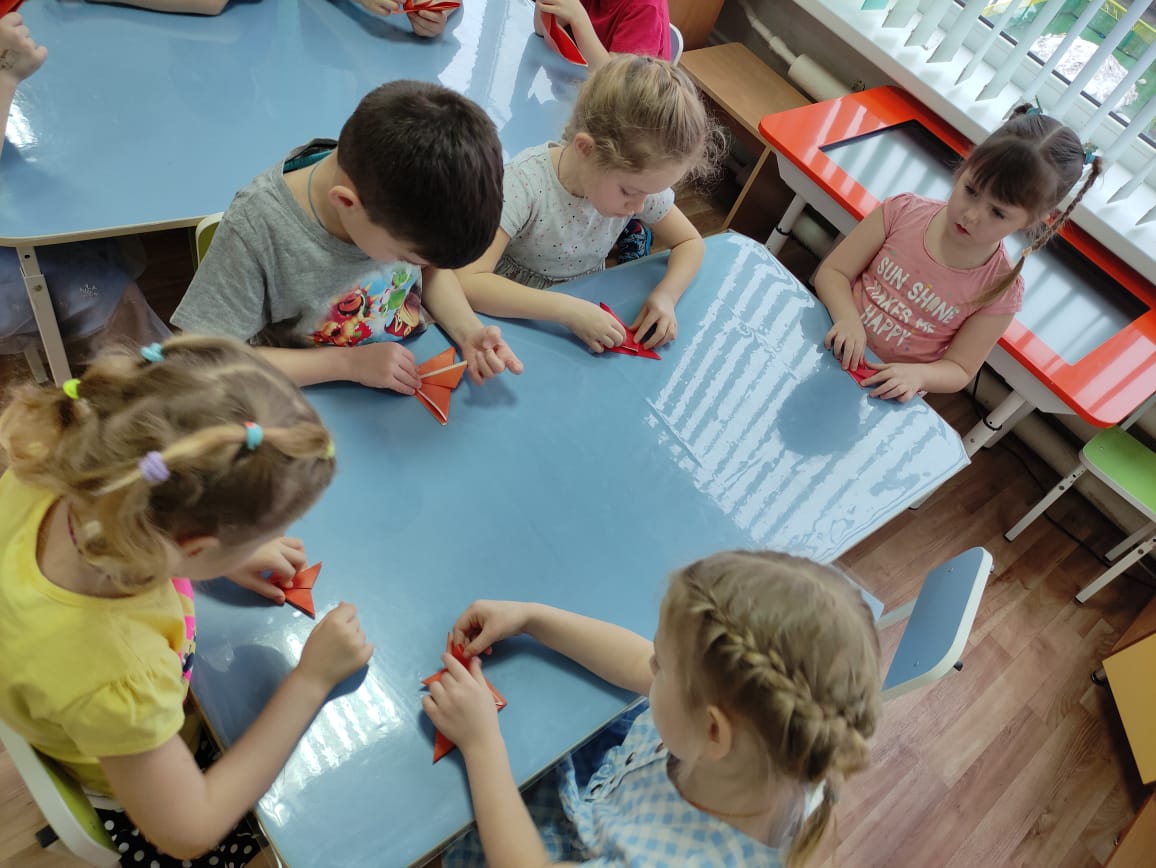 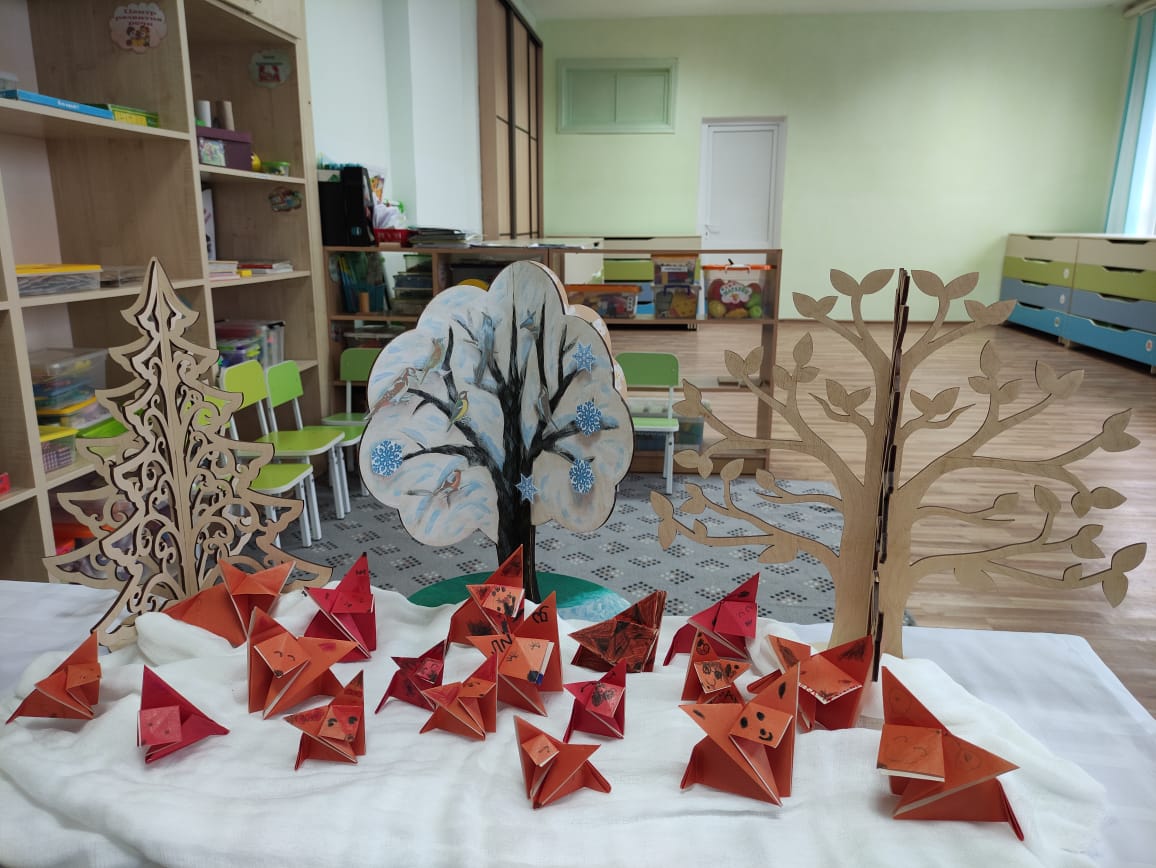 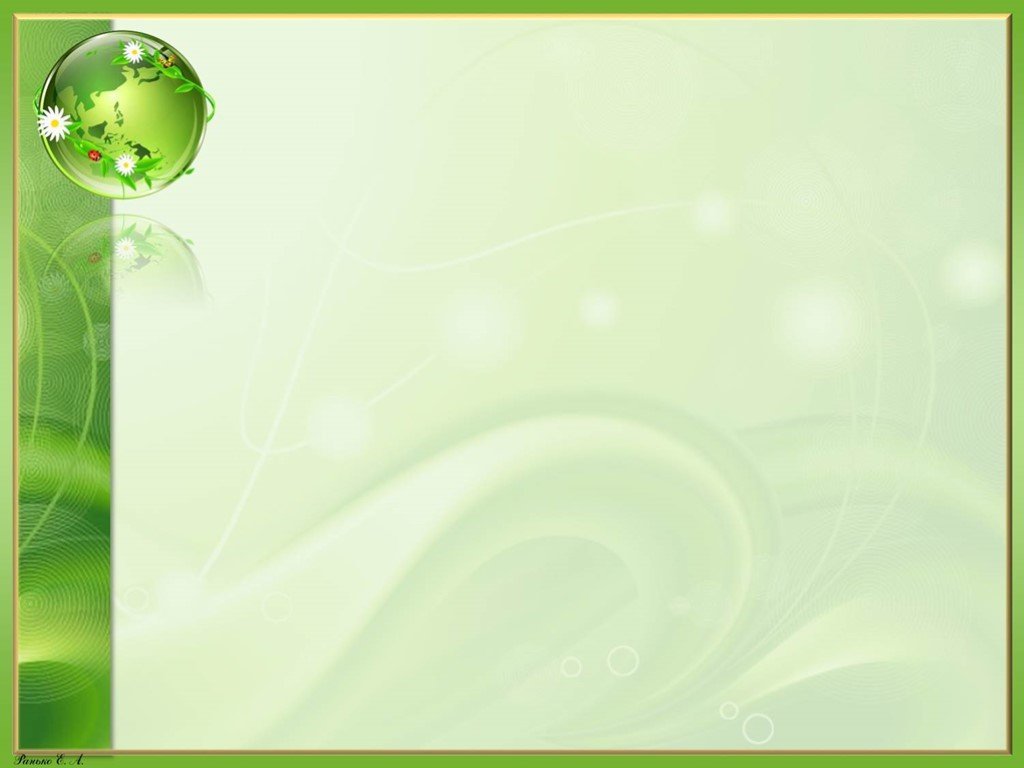 Экологическая акция 
«Покормите птиц зимой»
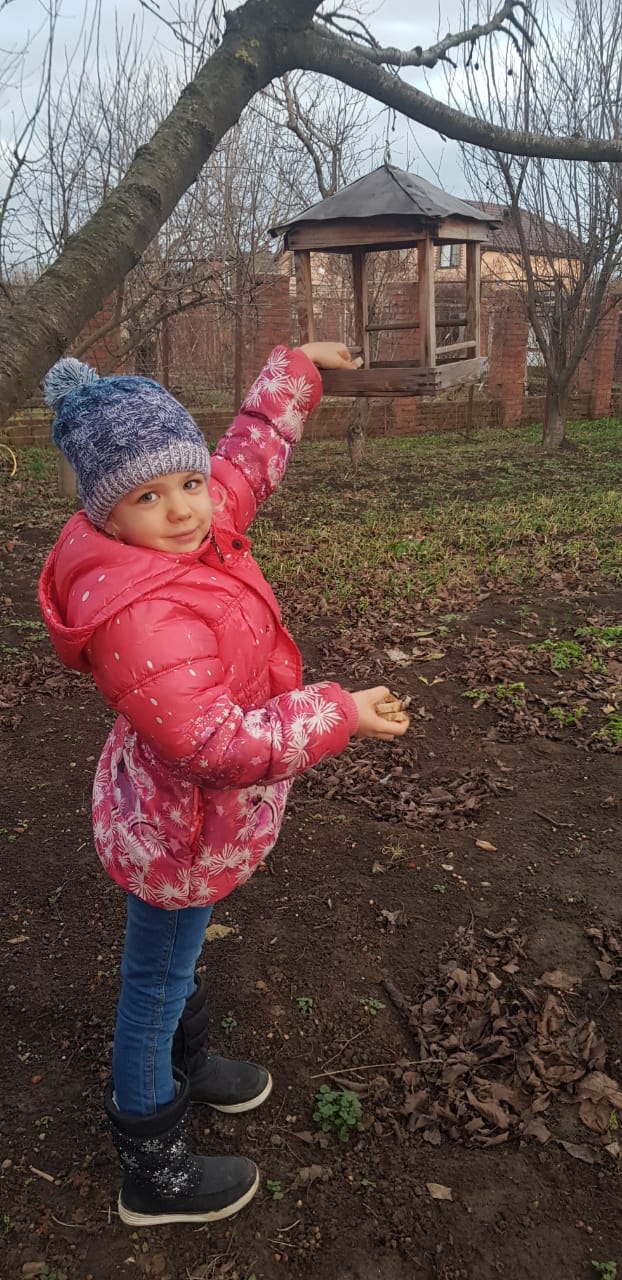 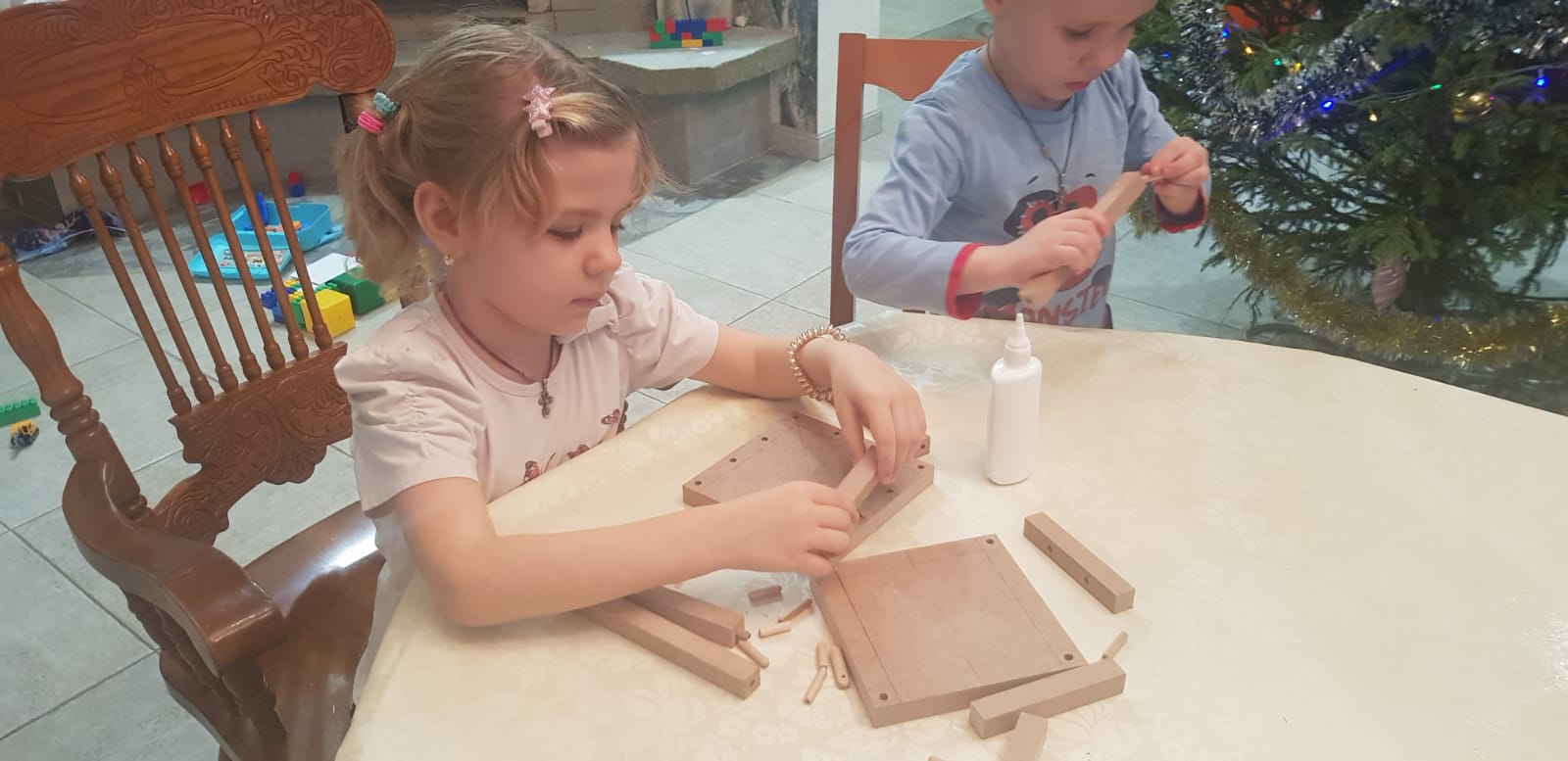 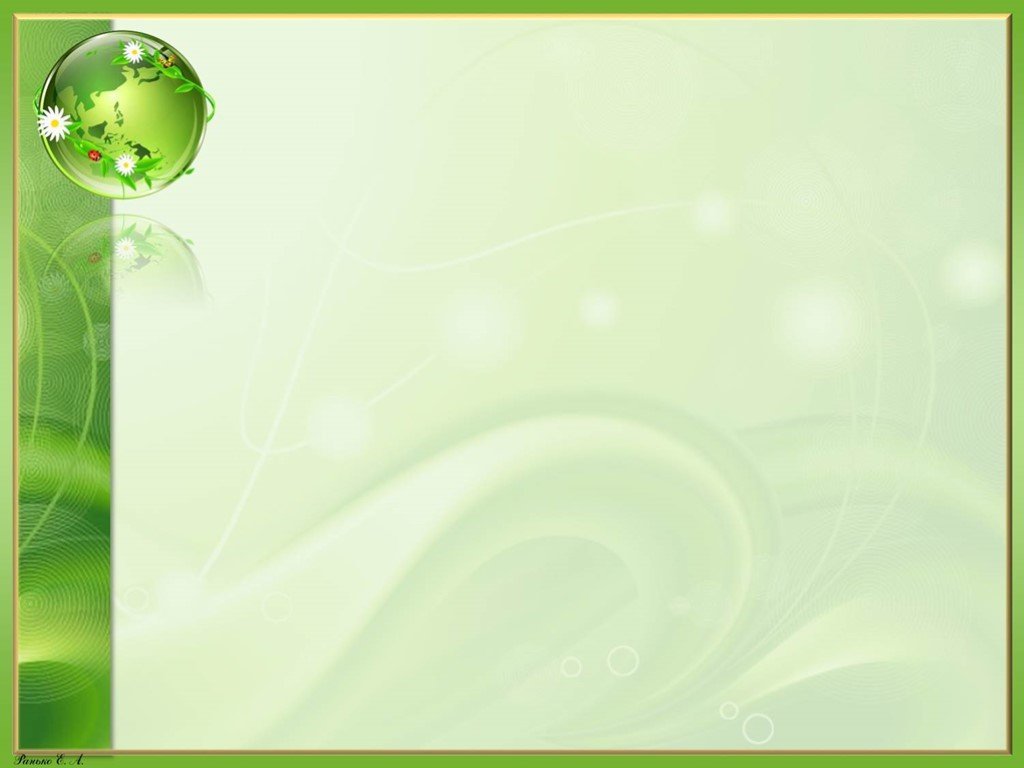 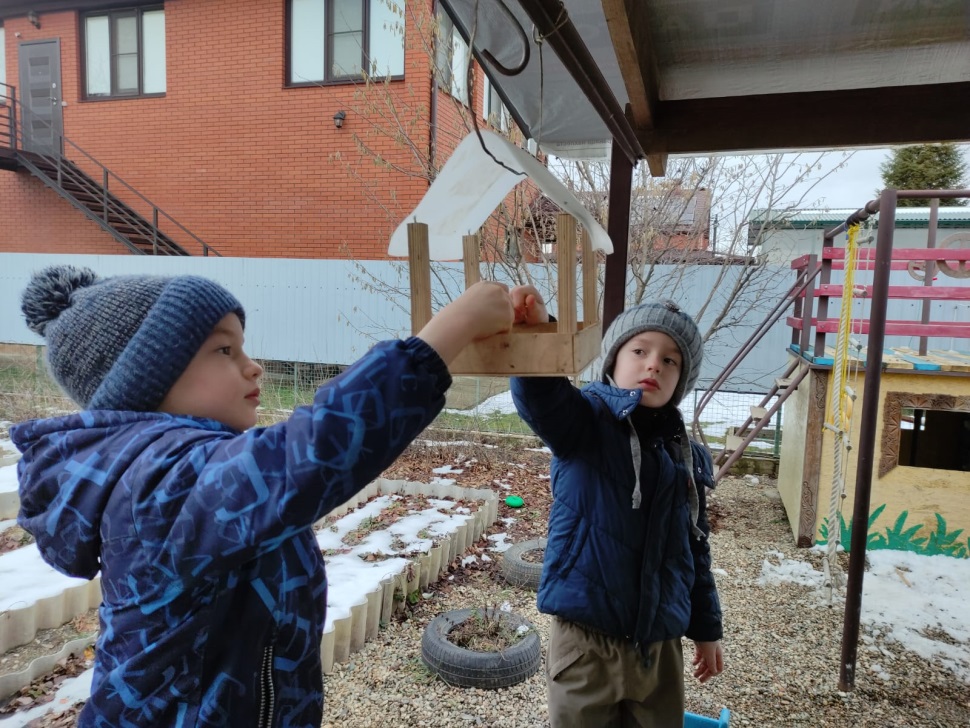 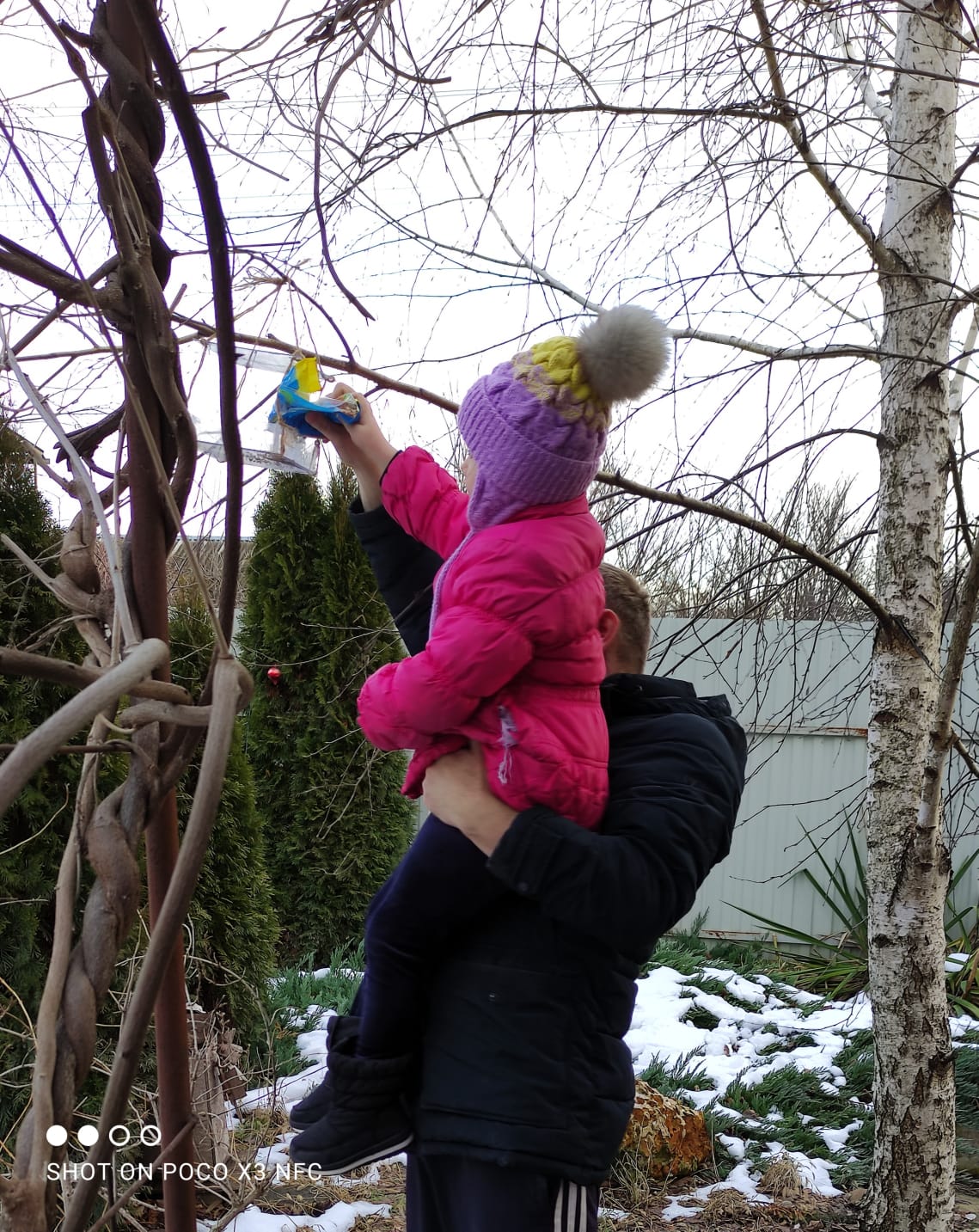 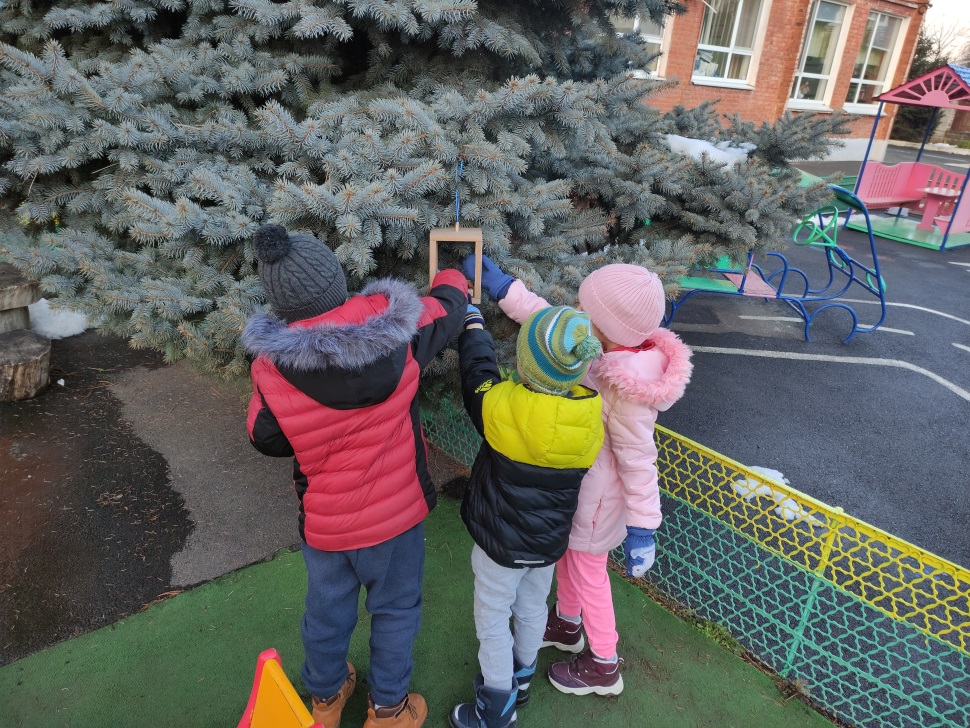 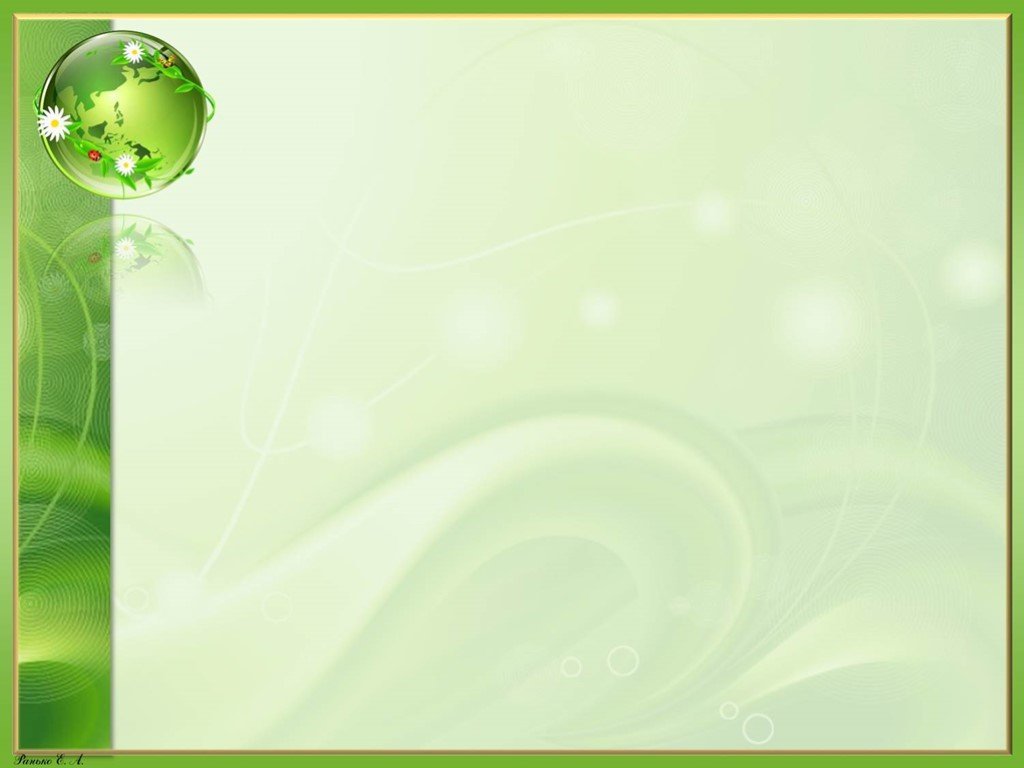 Экологическая акция 
«Соберем макулатуру – сохраним дерево»
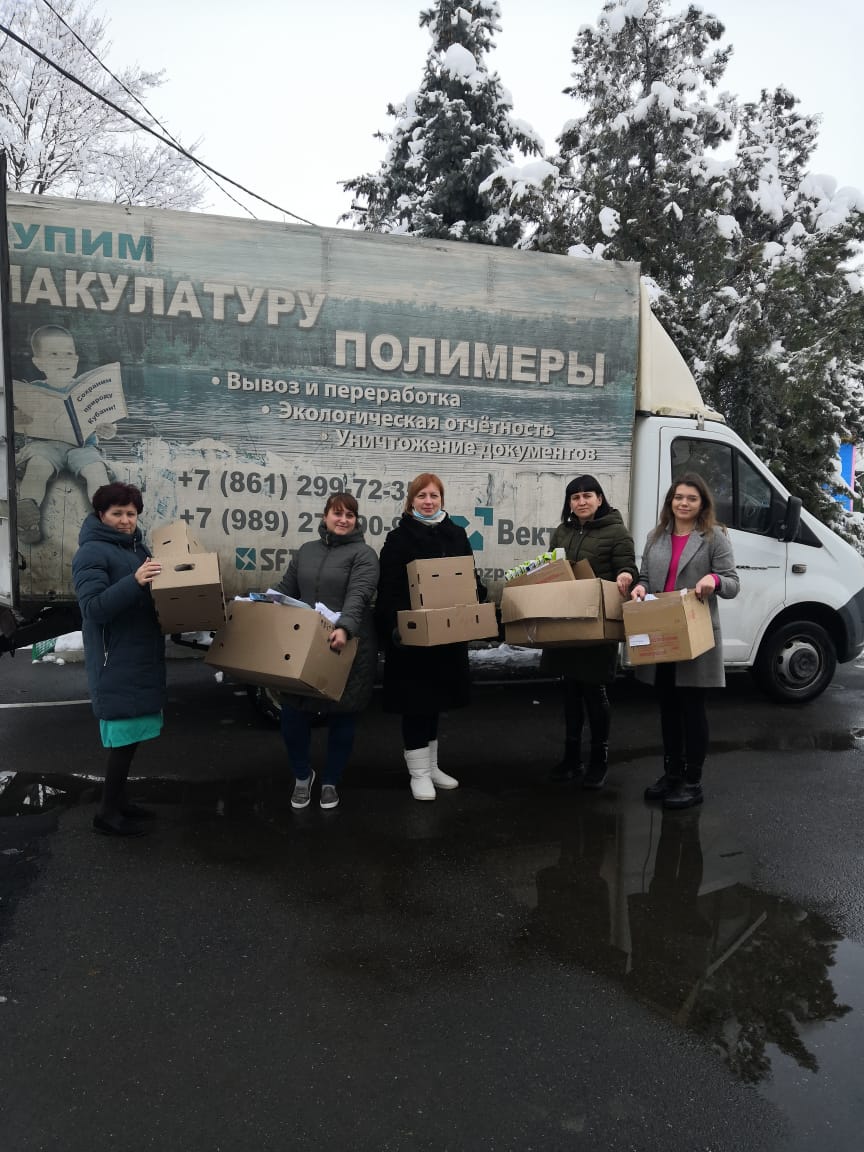 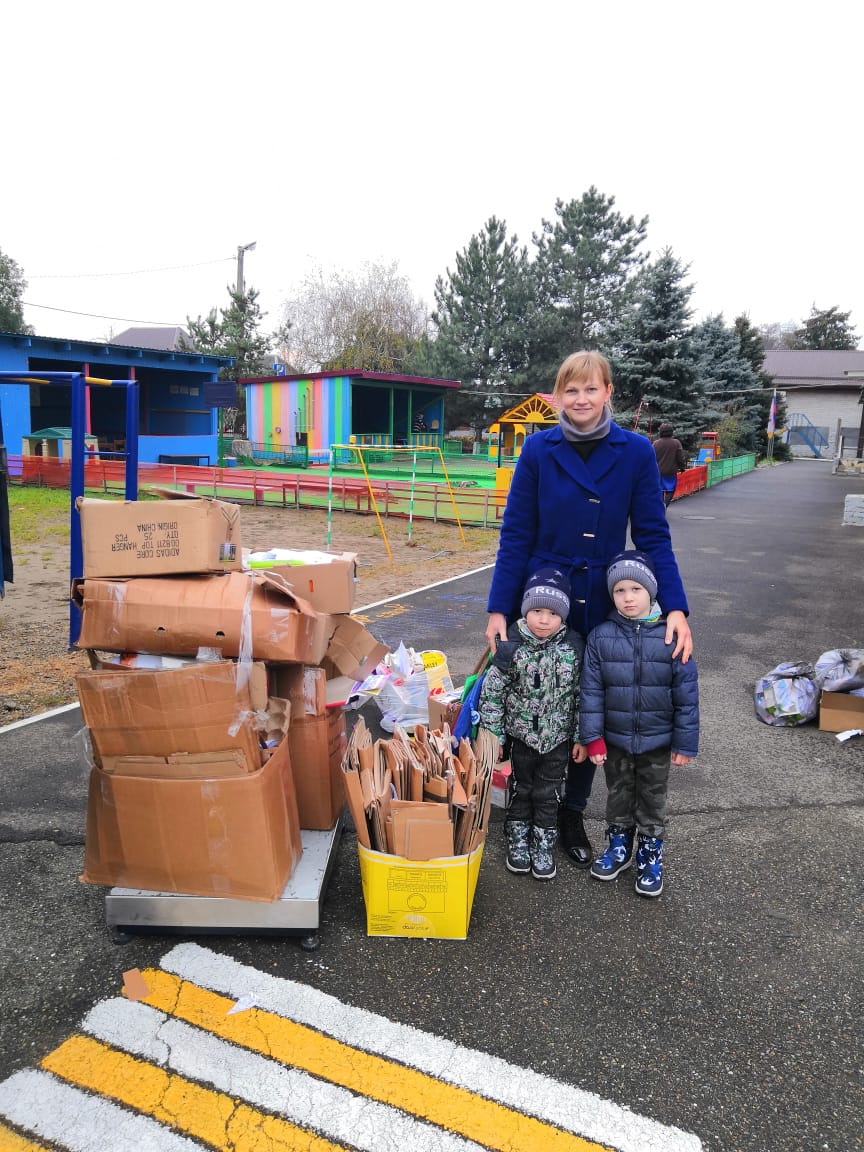 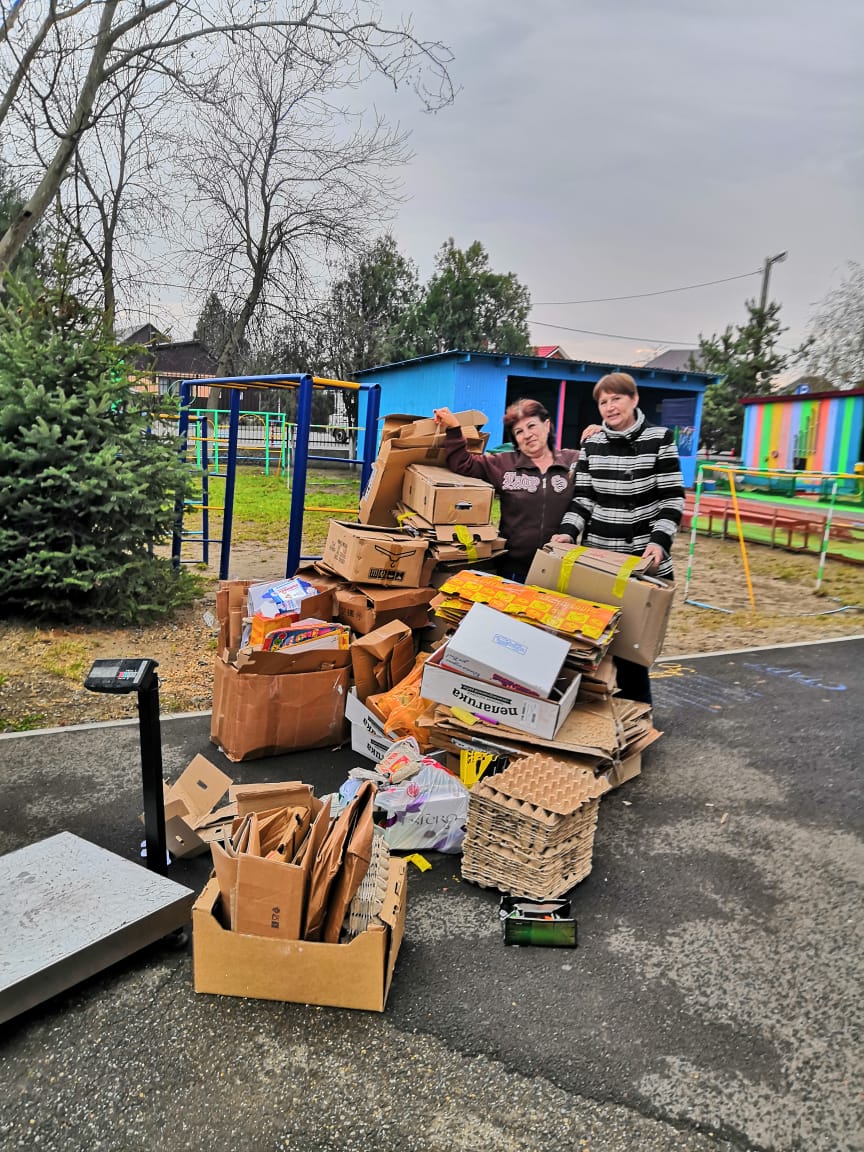 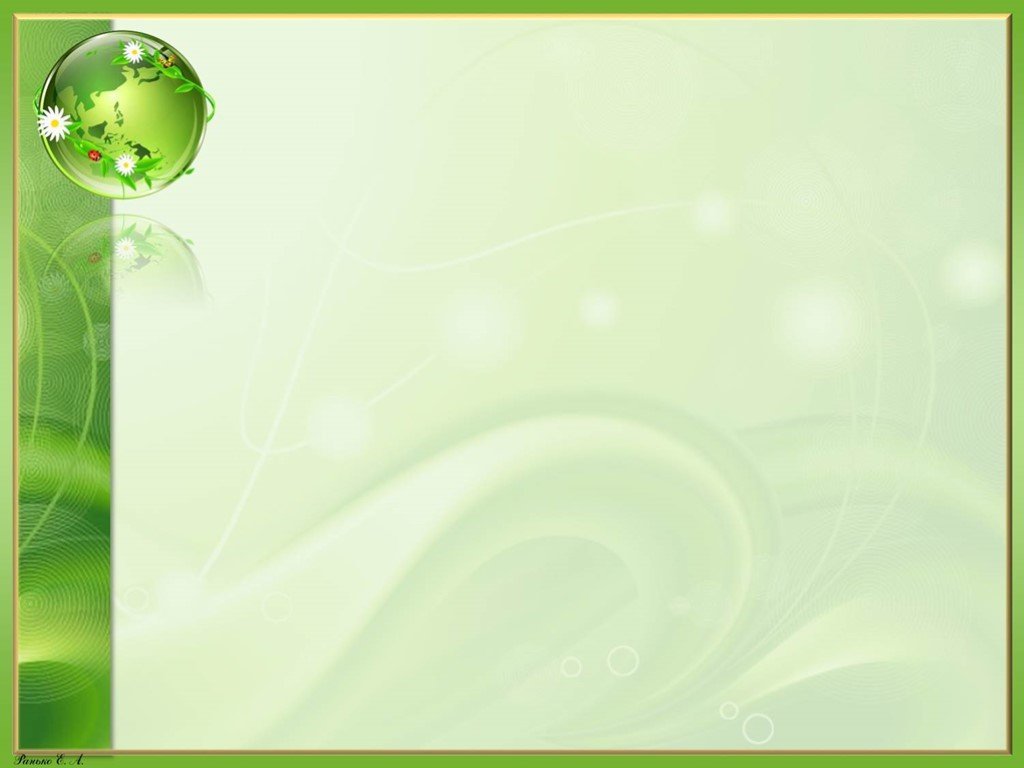 Экологическая акция 
«Лекарственные растения рядом с нами»
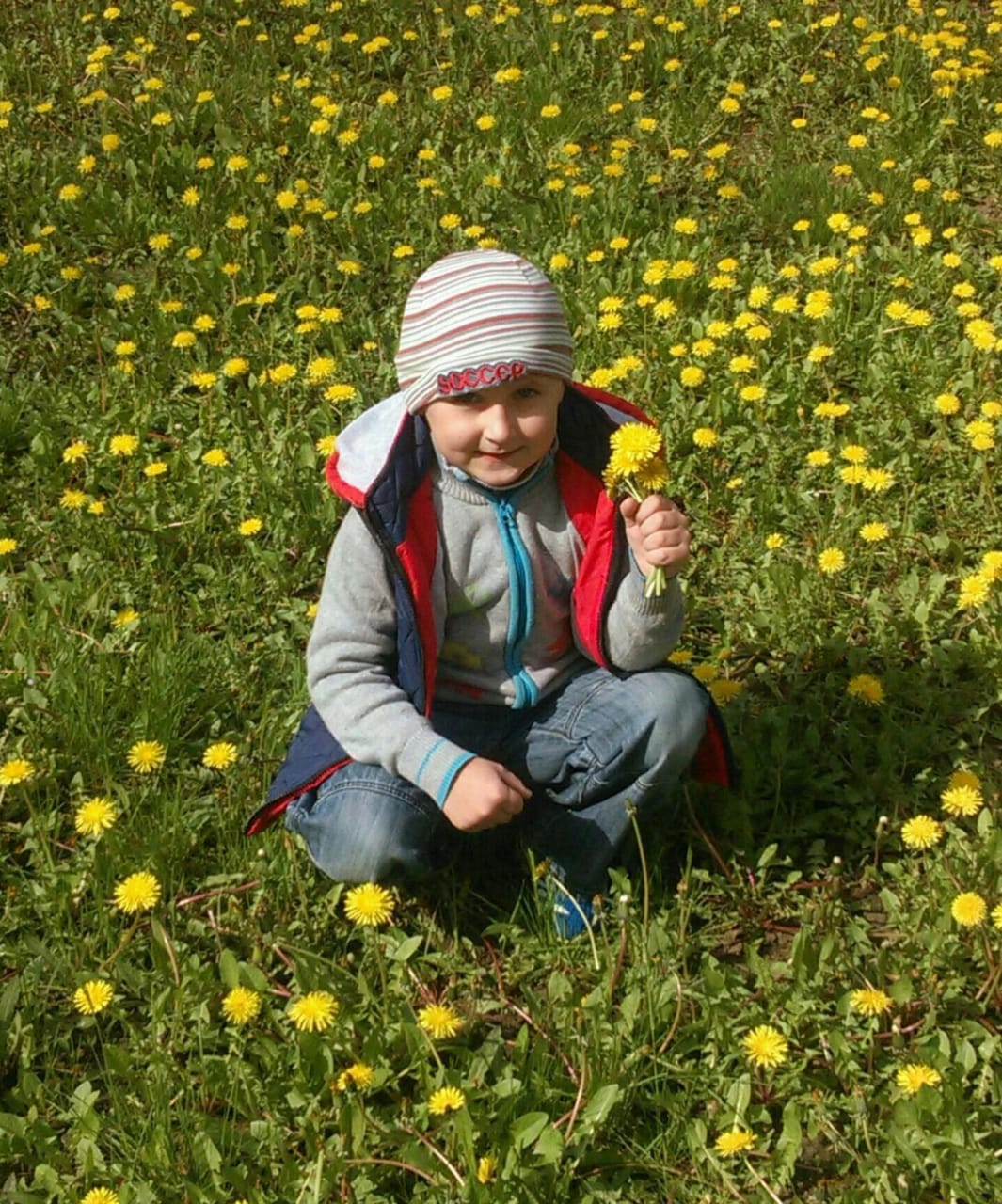 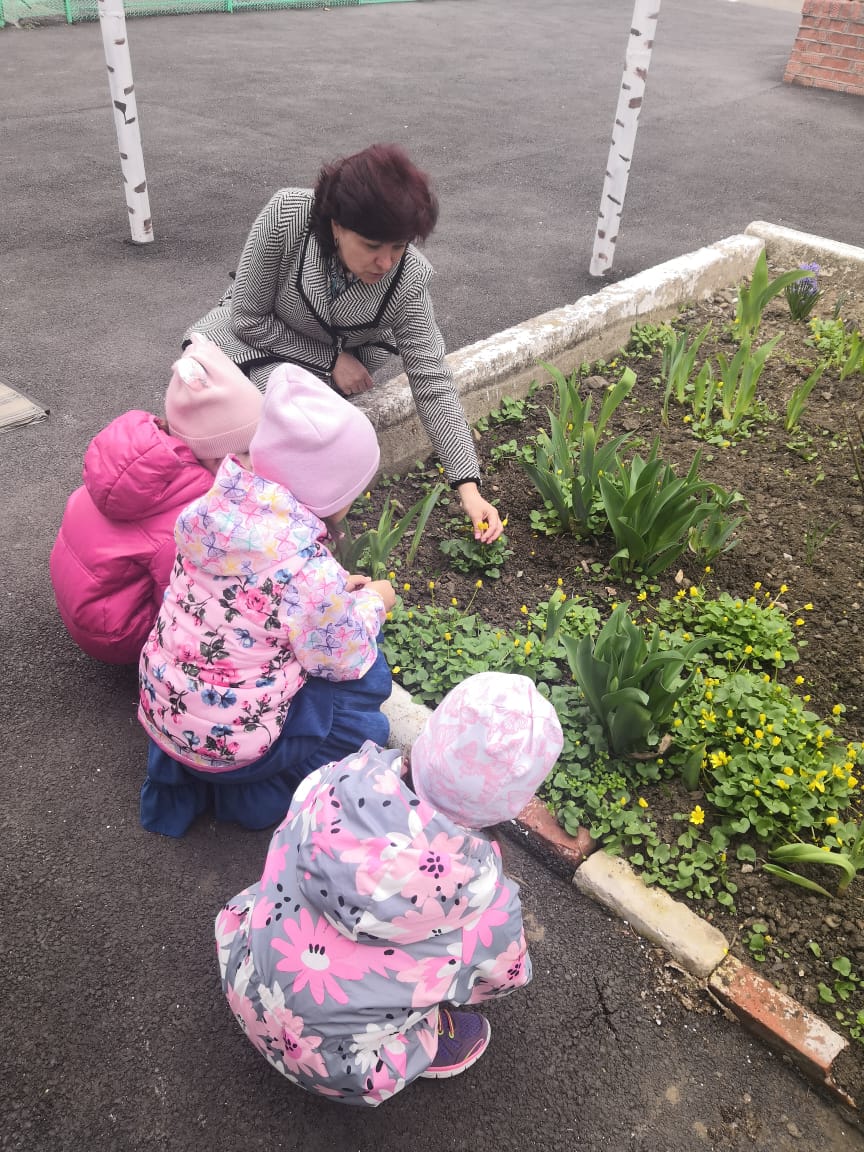 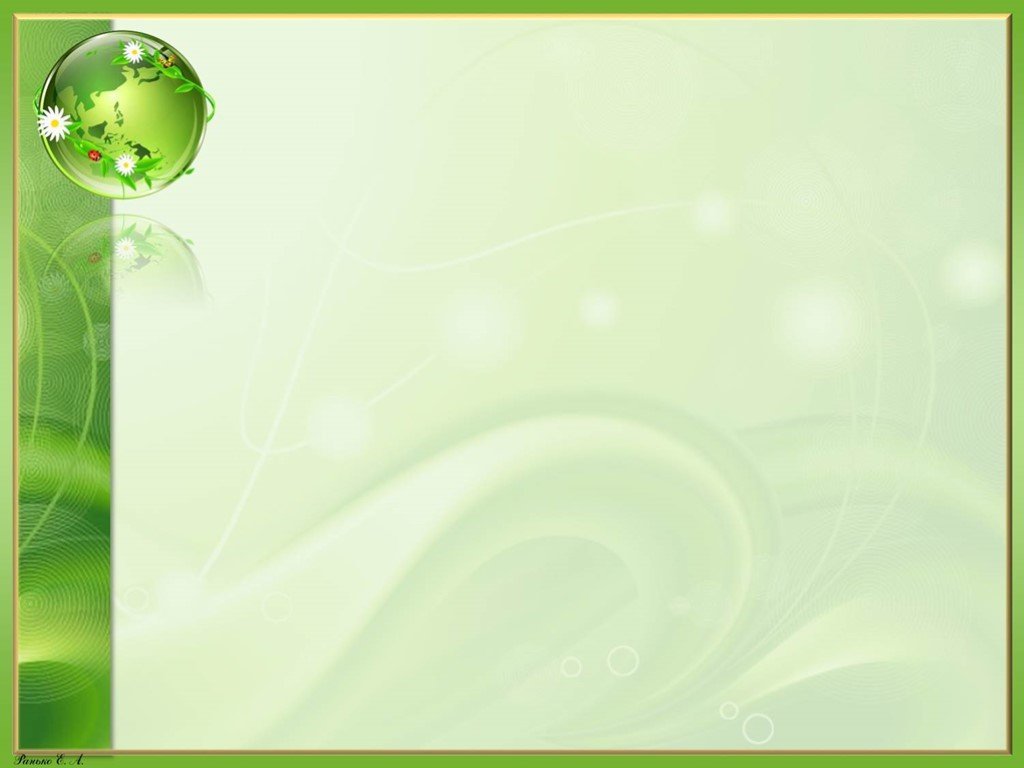 Экологическая акция 
«Берегите первоцветы»
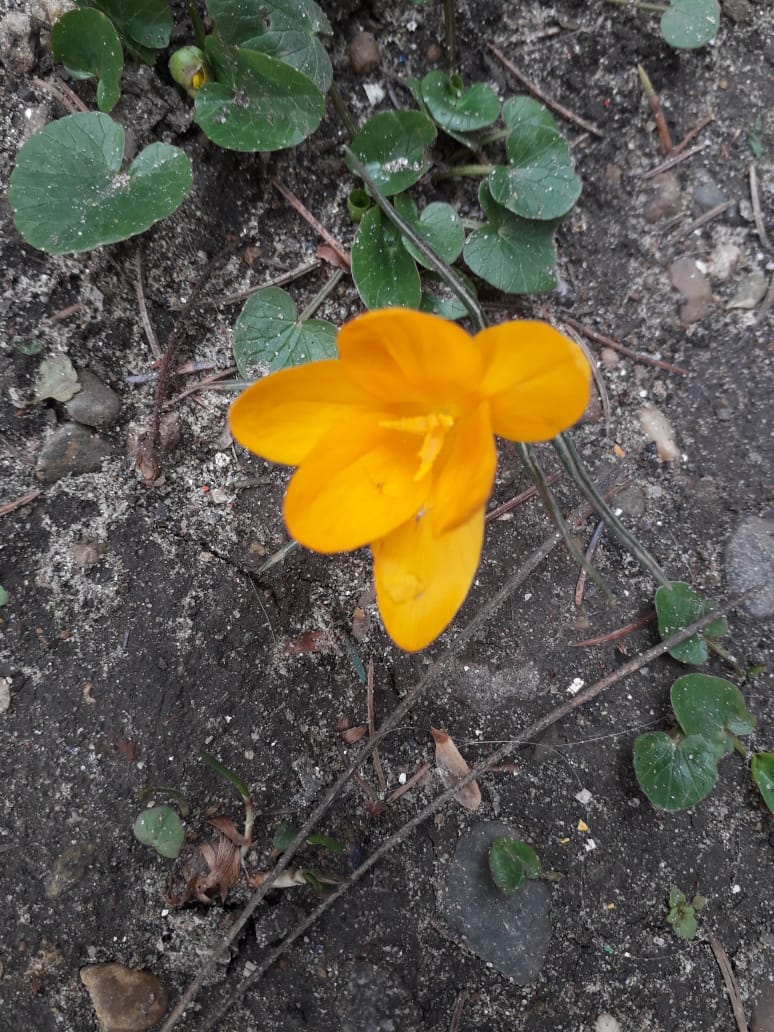 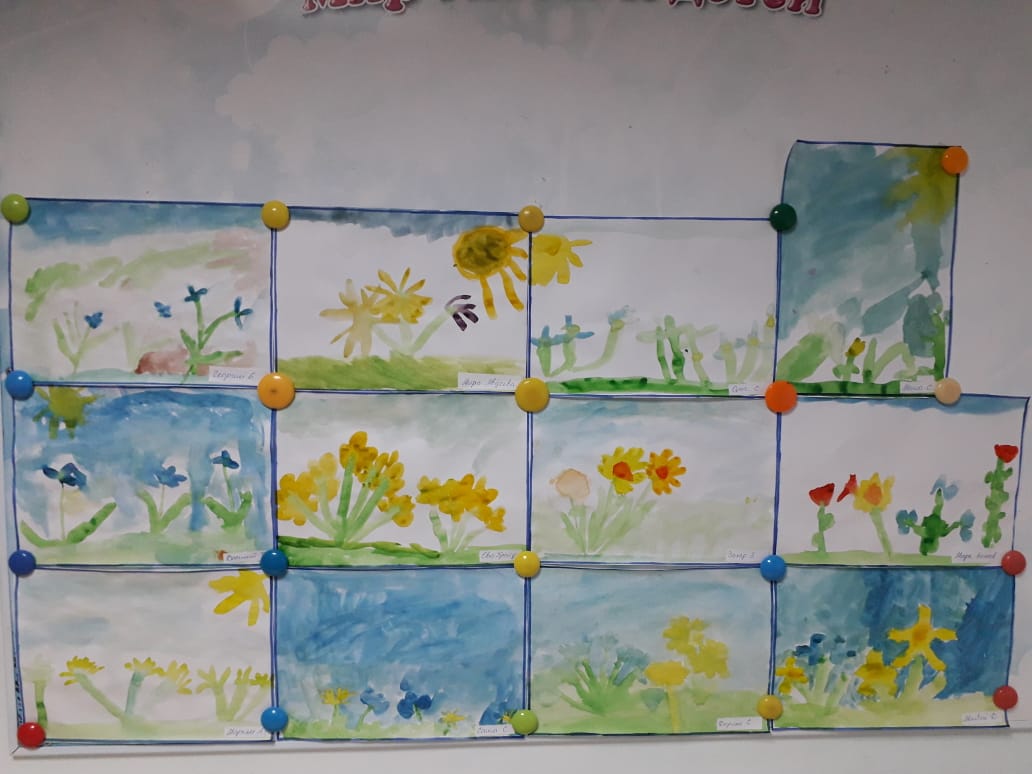 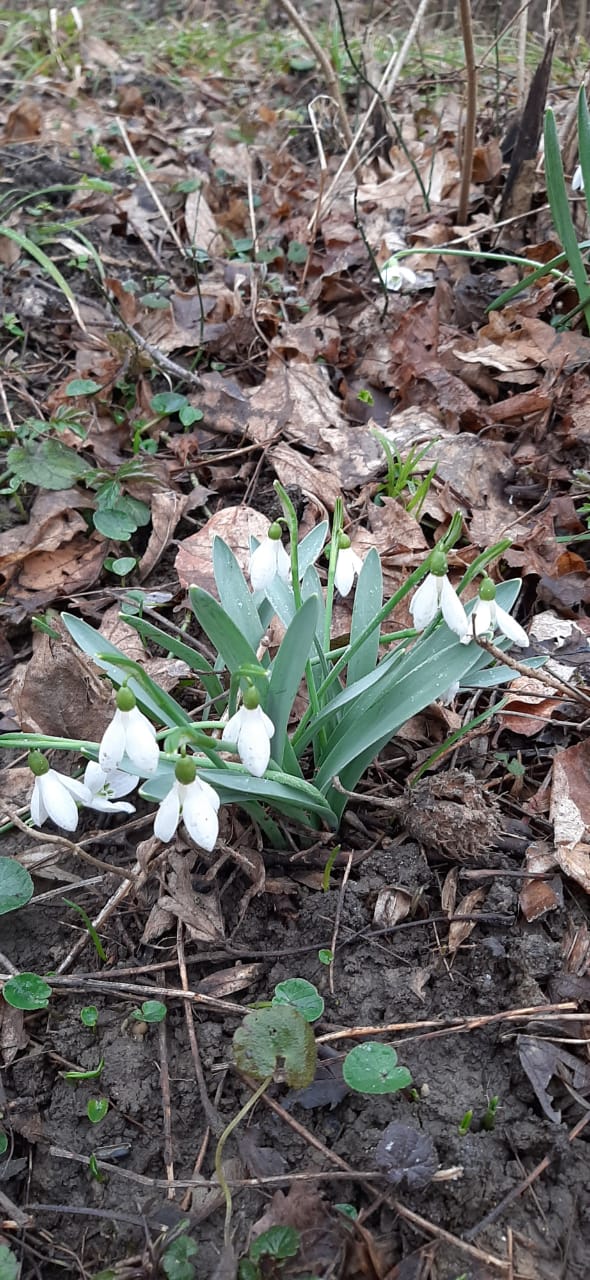 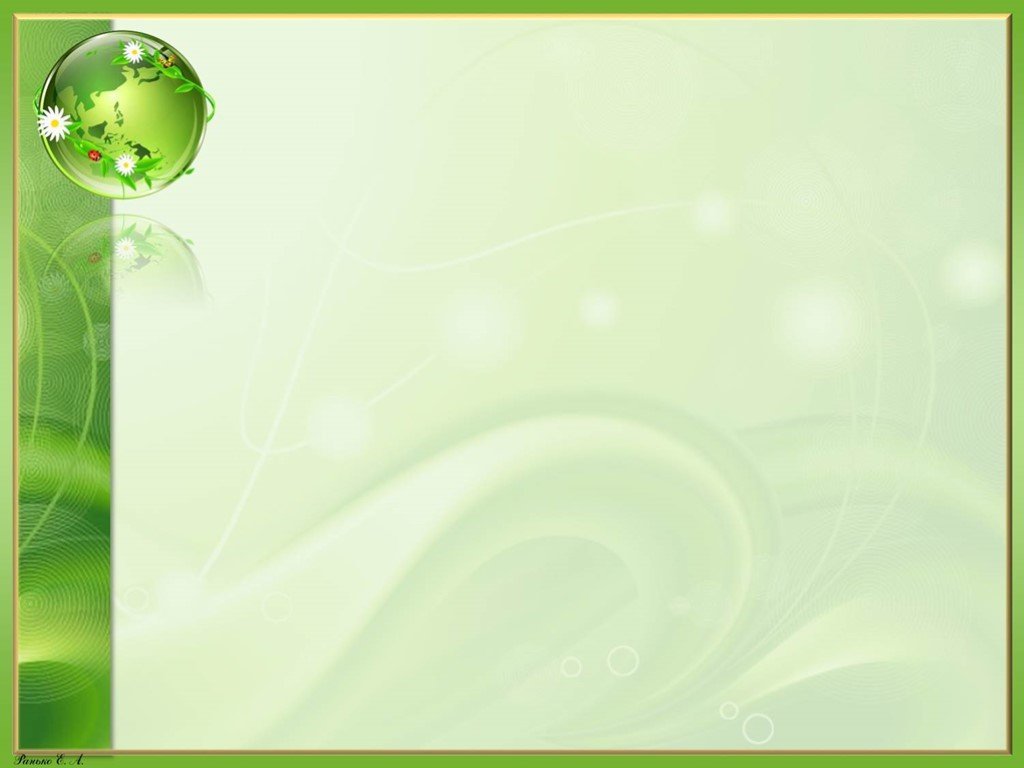 Экологическая акция 
«Спасем нашу природу от мусора»
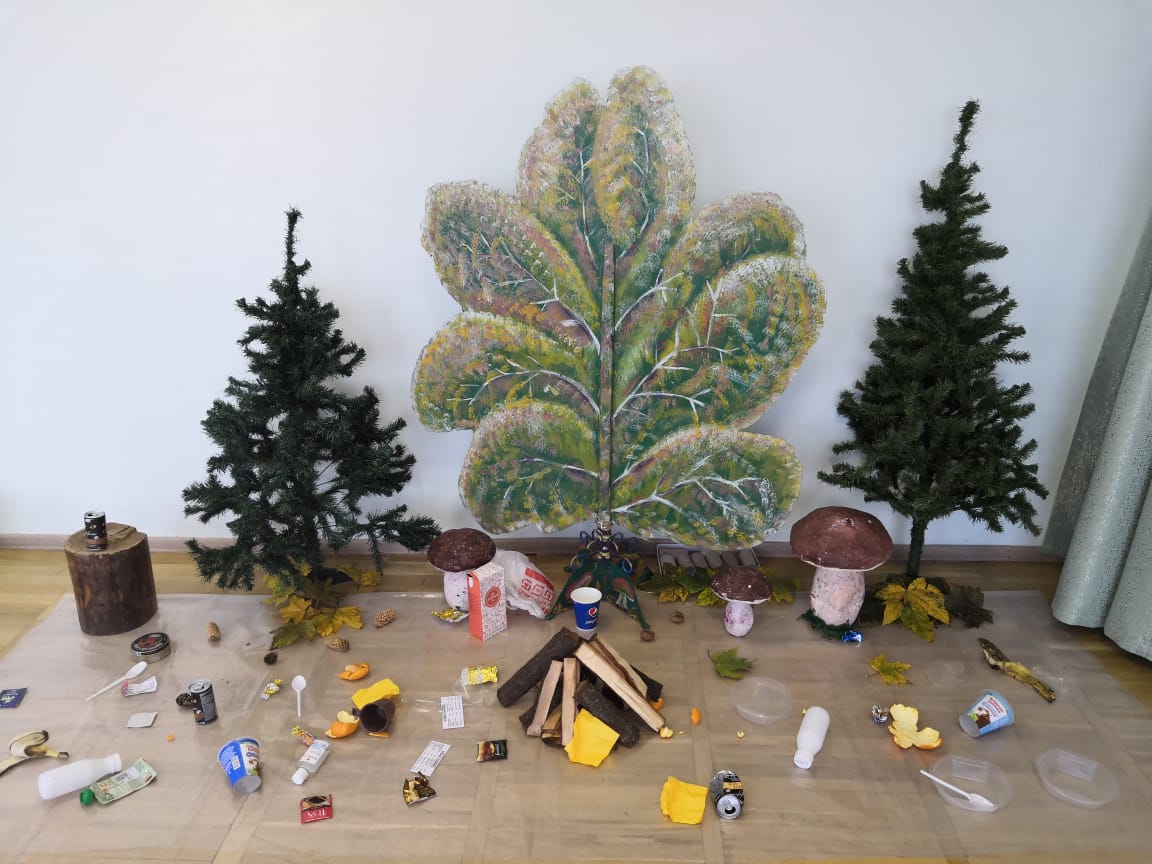 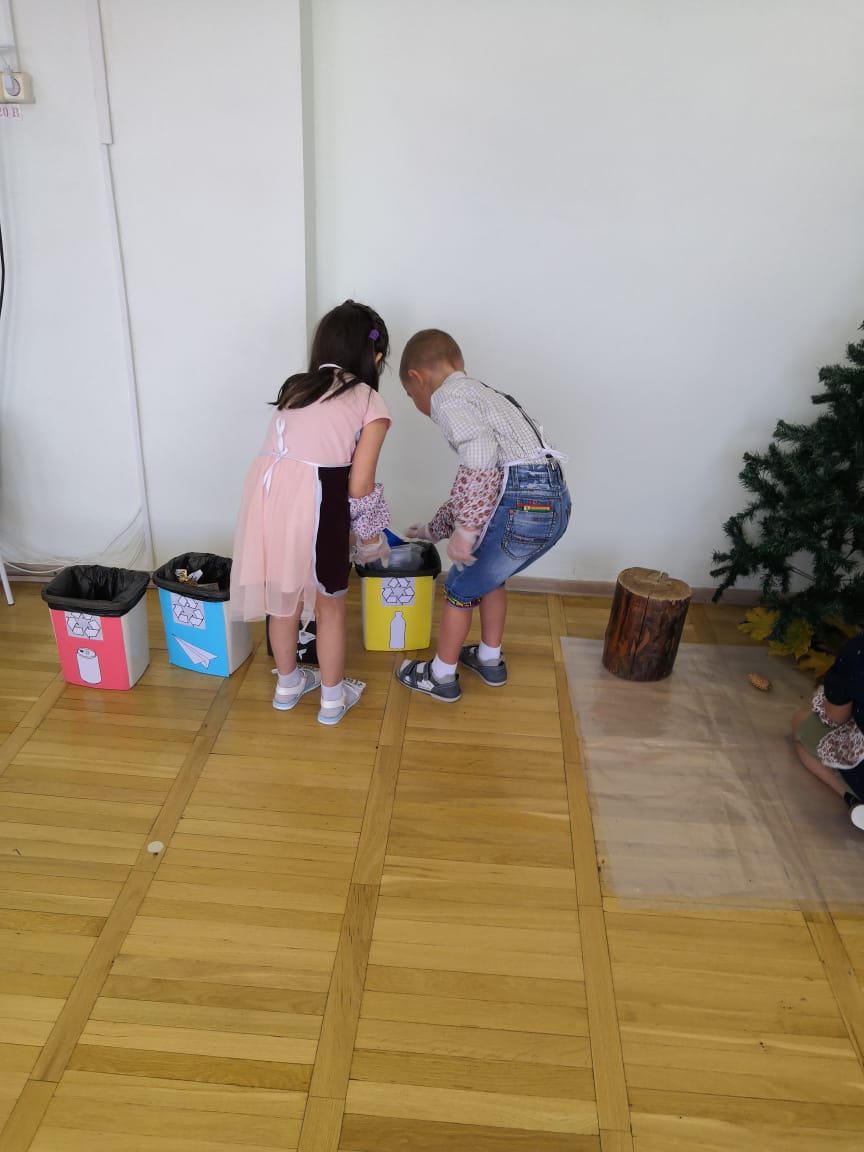 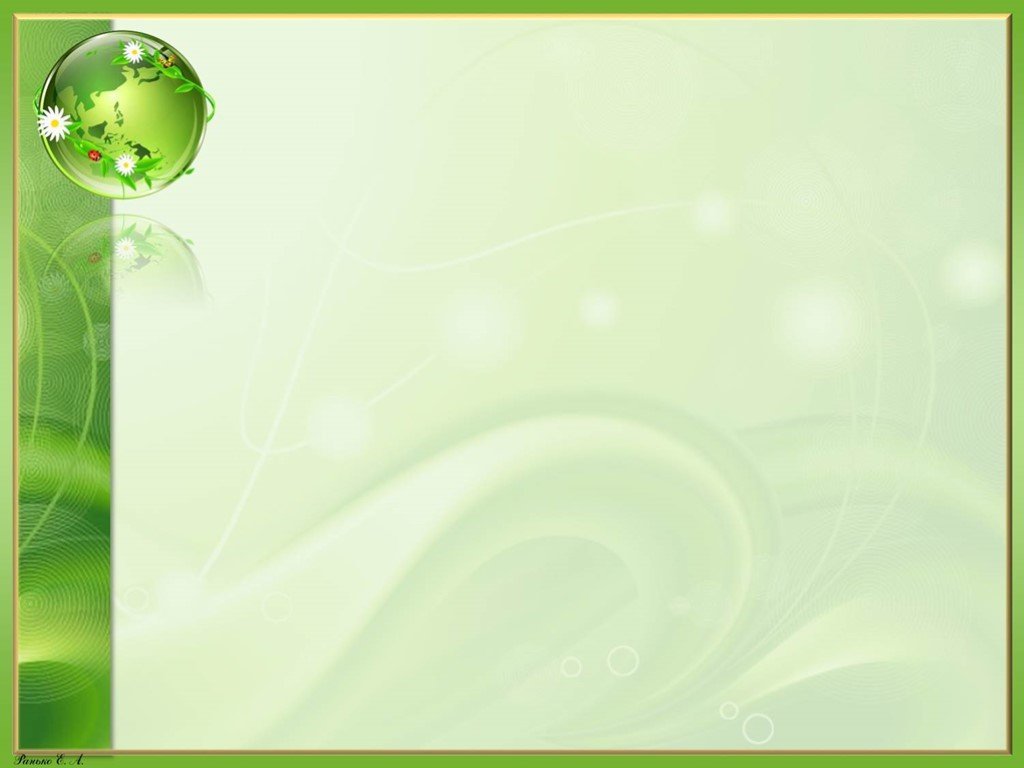 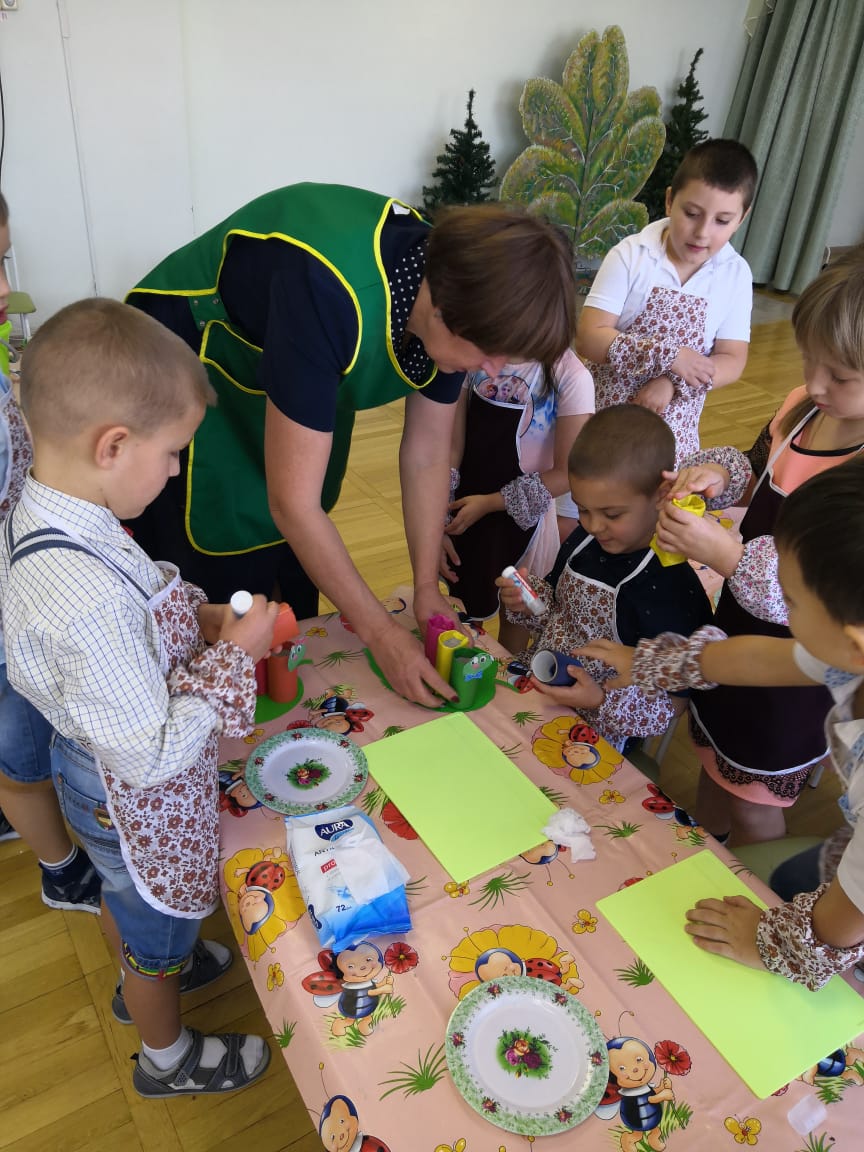 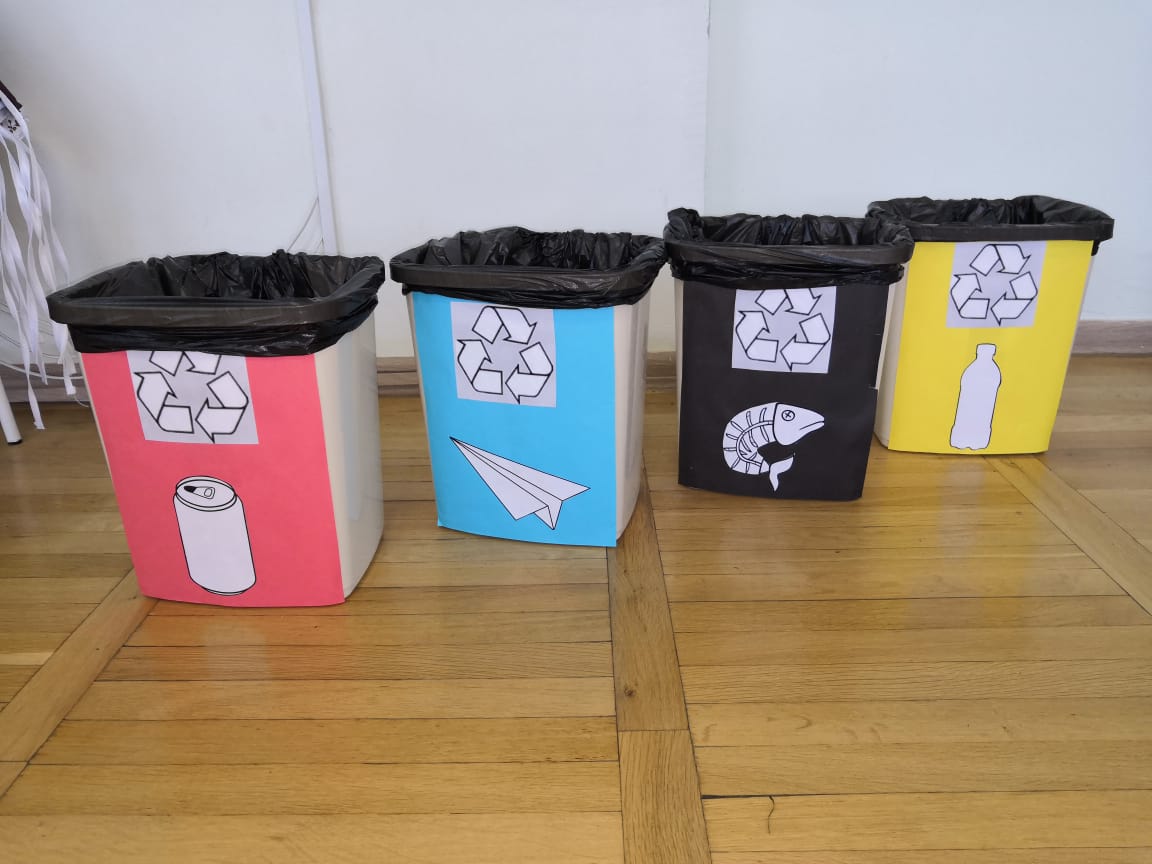 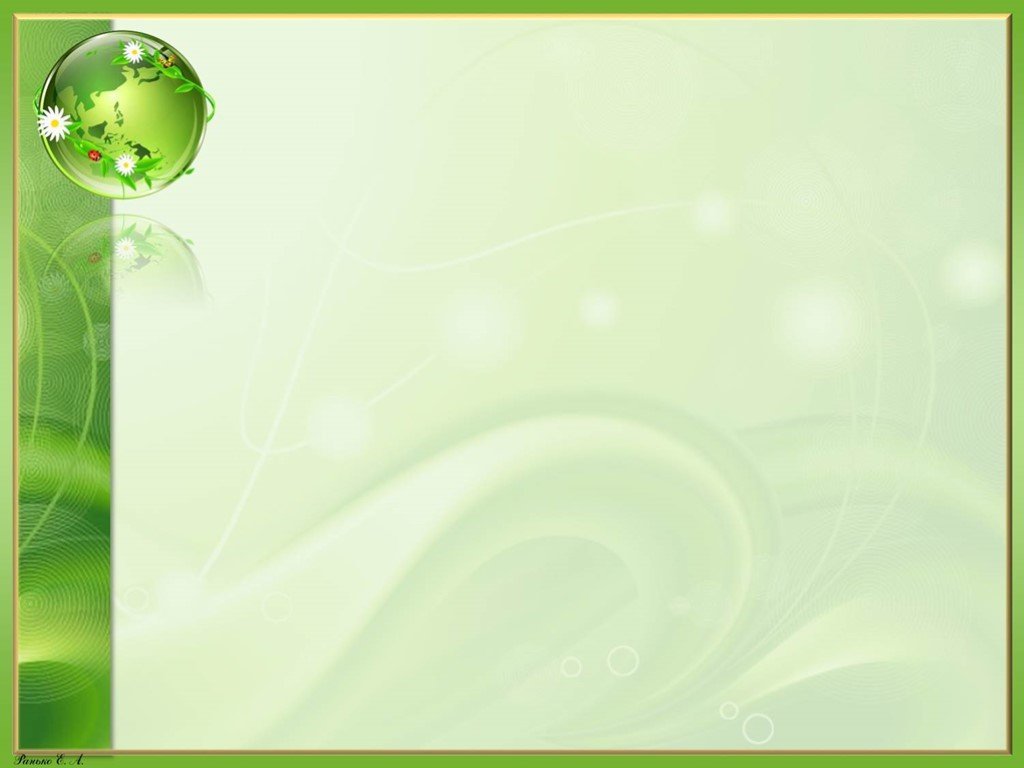 Инновационный познавательно-исследовательский проект 
«Огород на Луне»
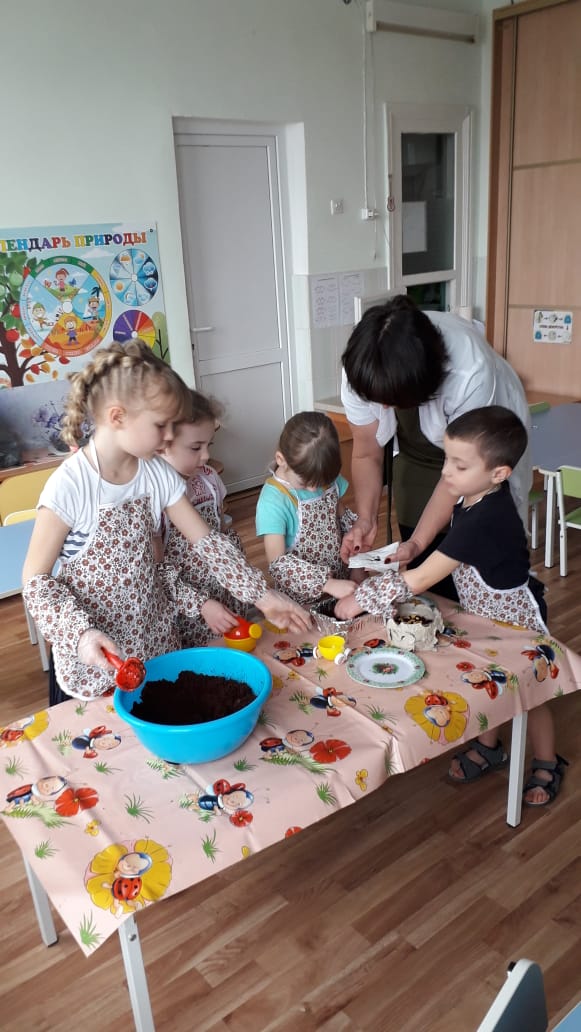 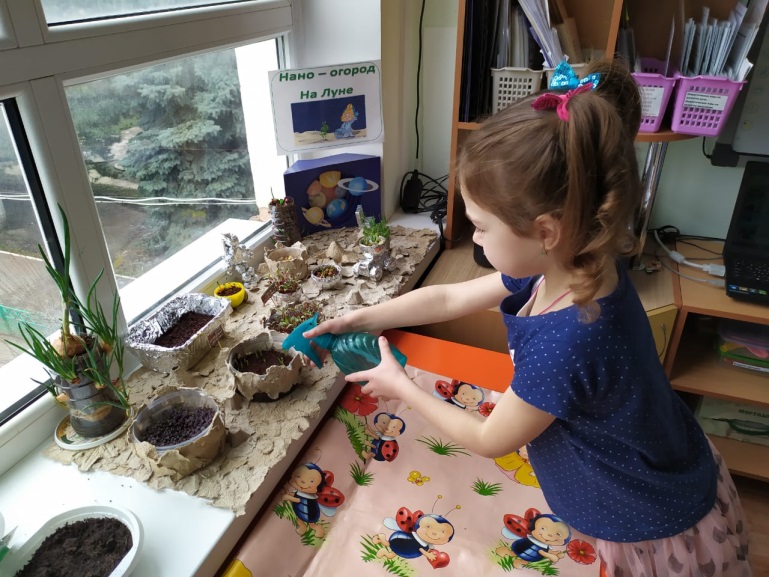 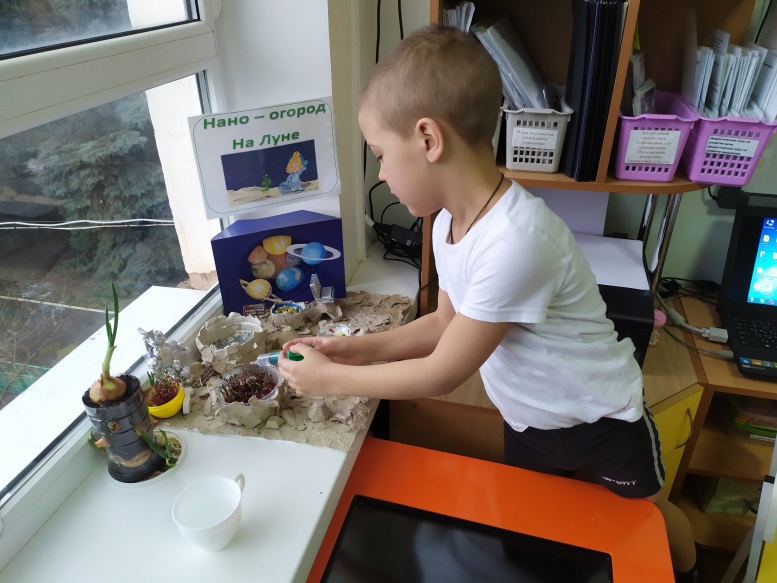 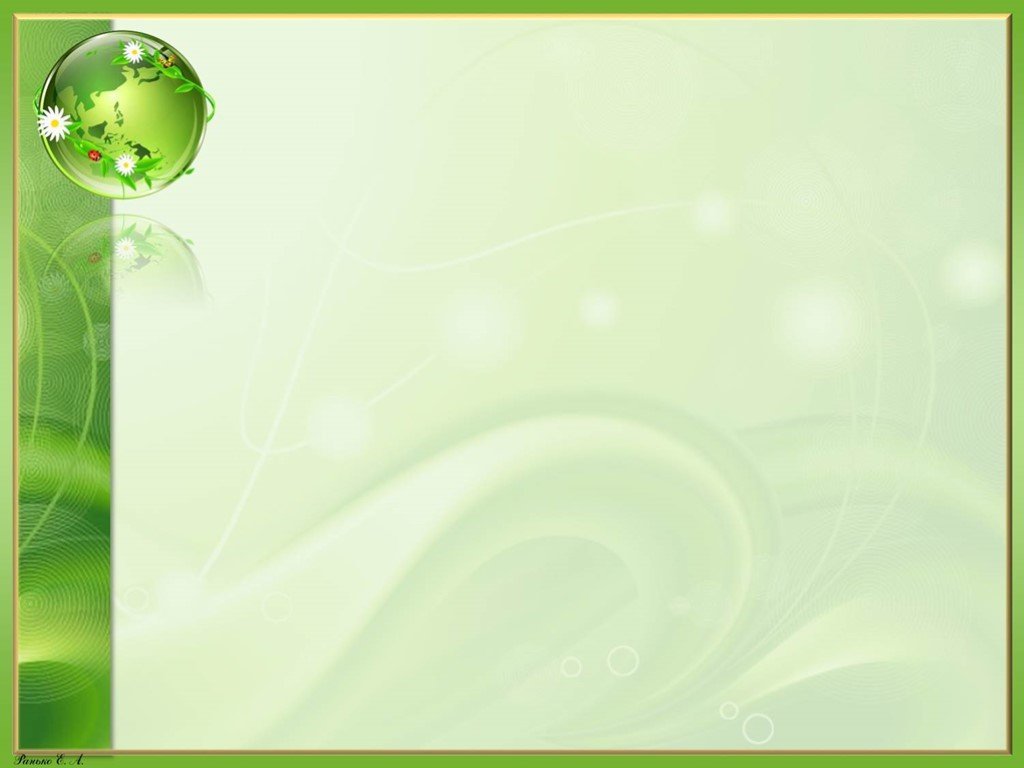 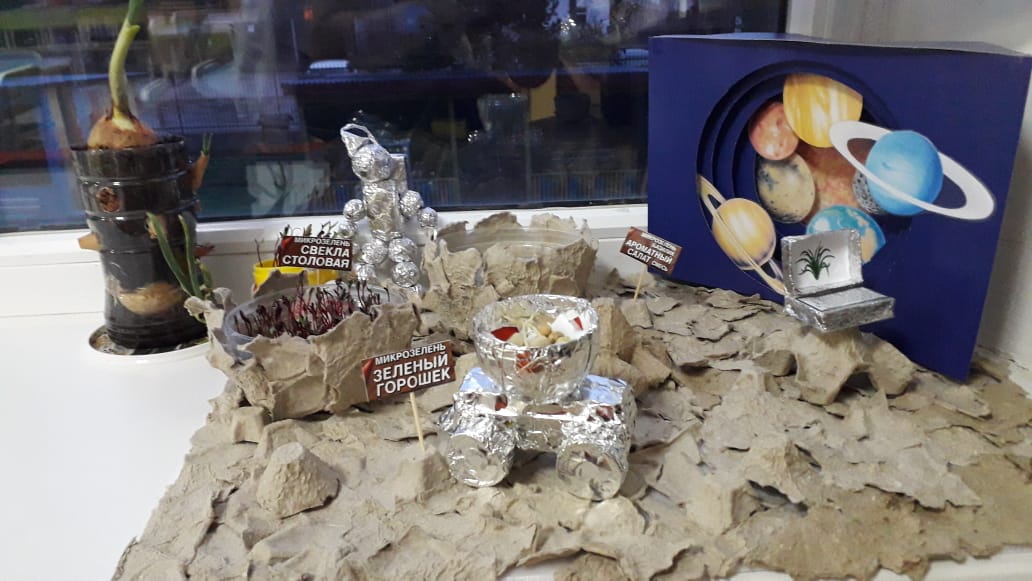 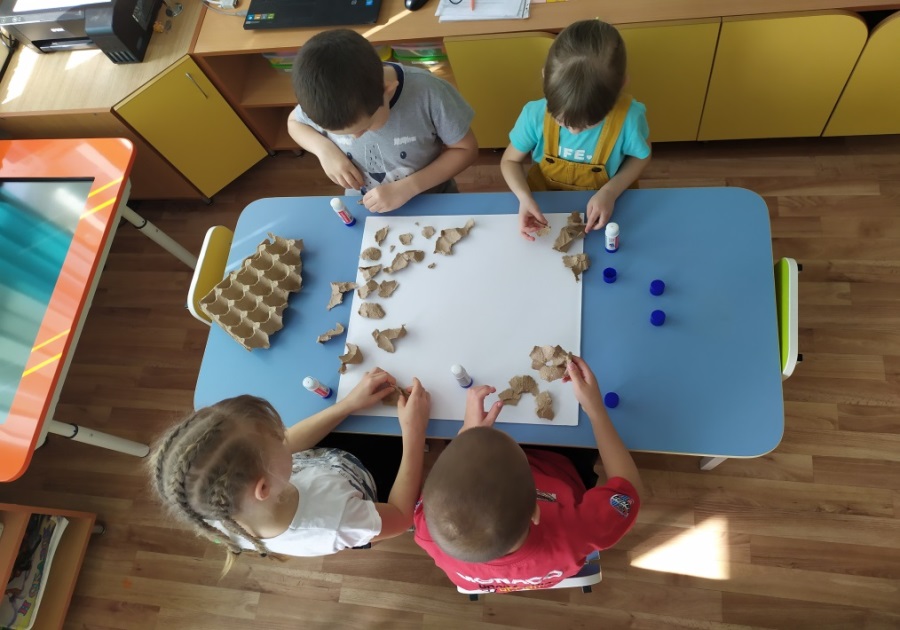 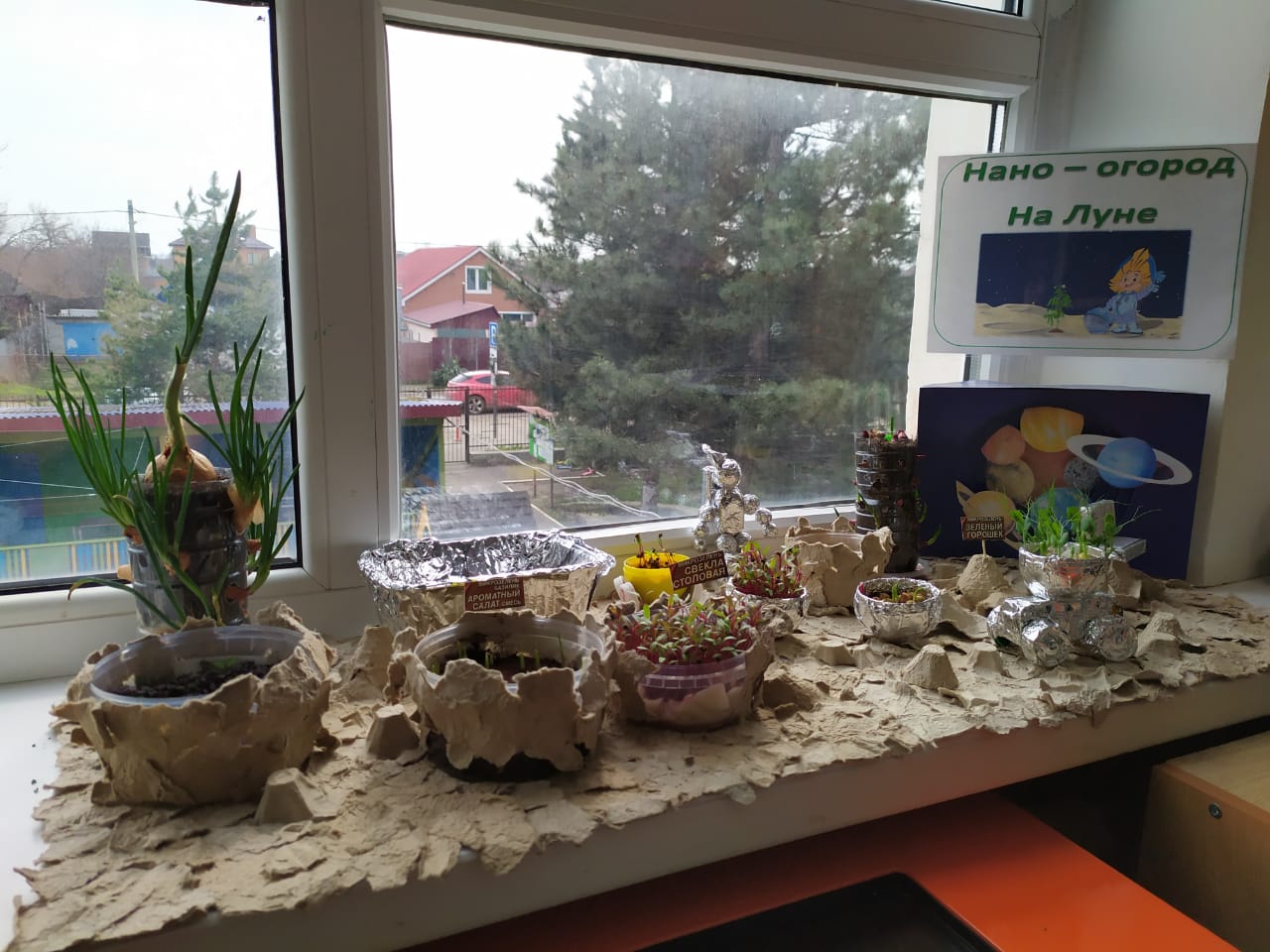 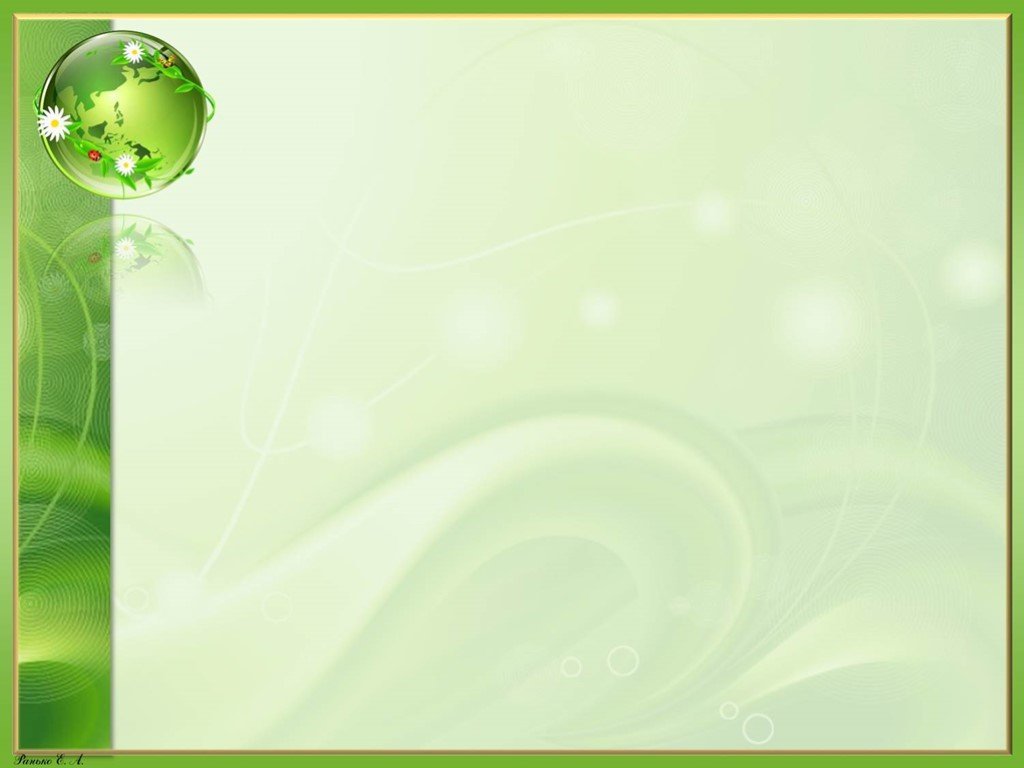 Участие во Всероссийском конкурсе детских рисунков
«Эколята - друзья и защитники природы»
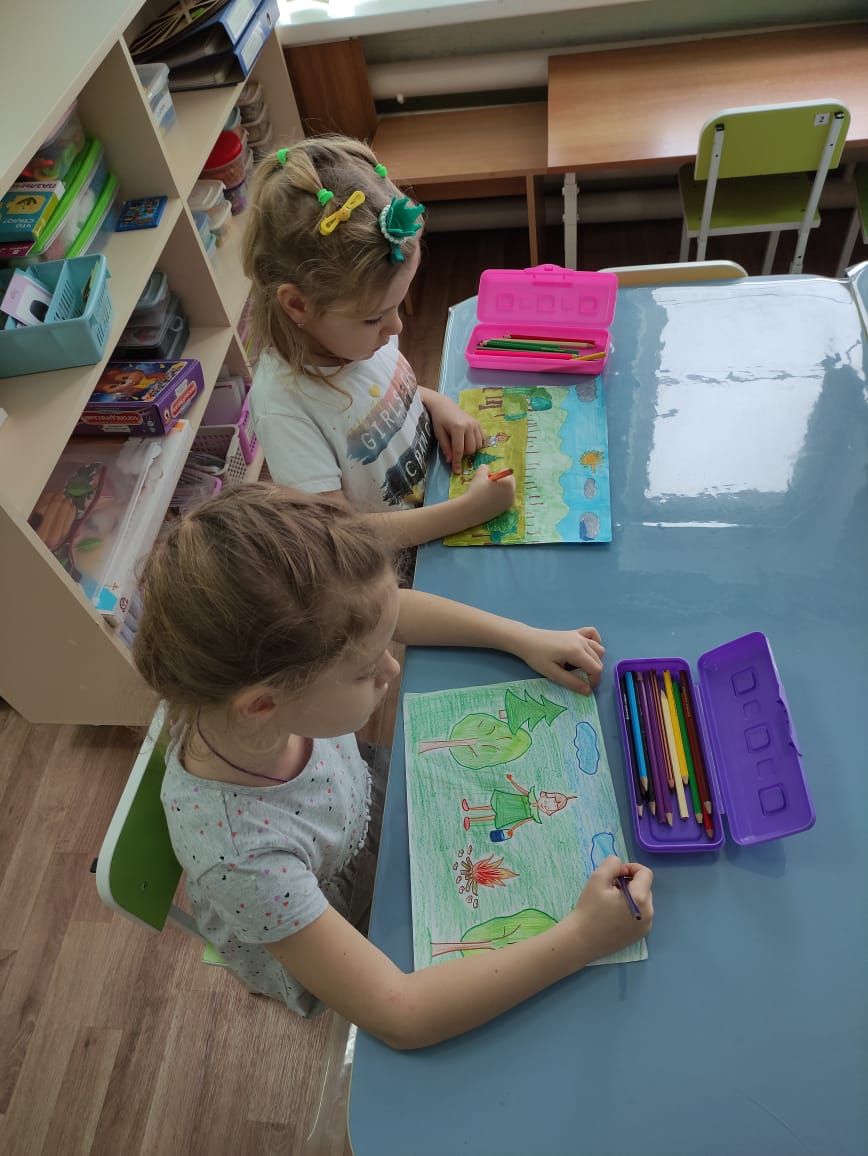 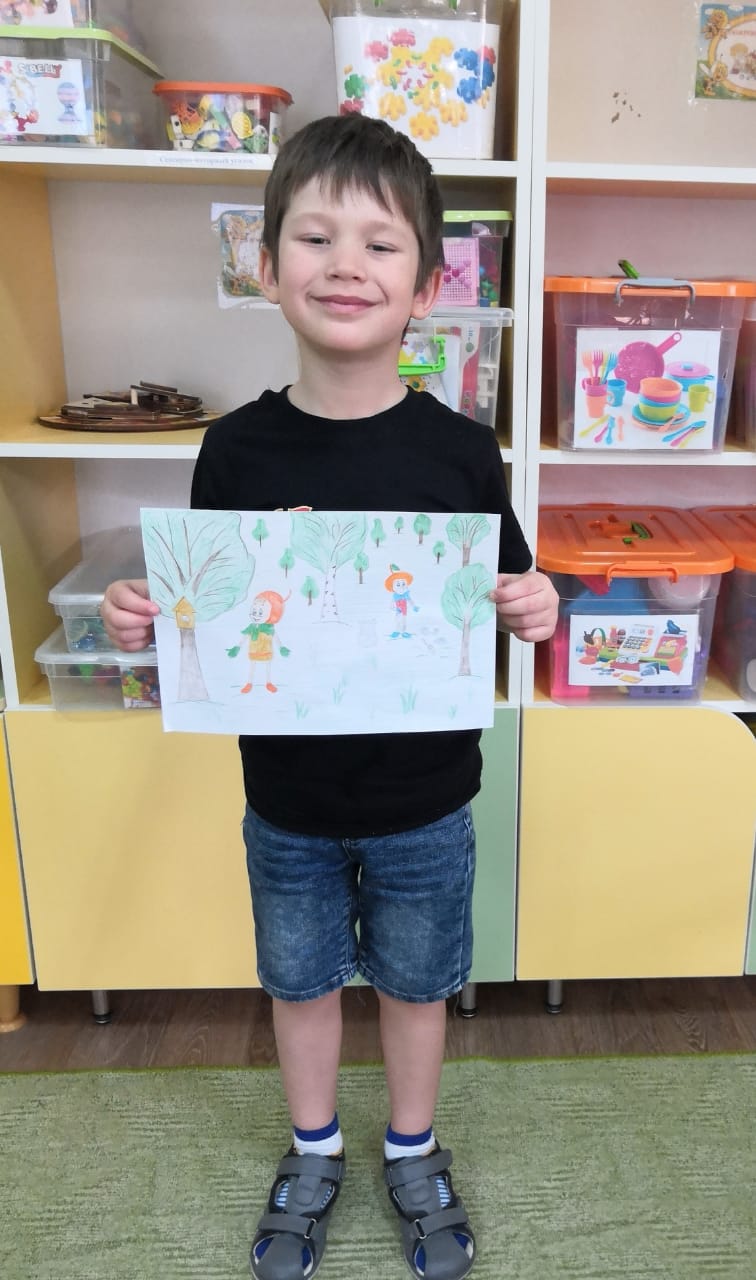 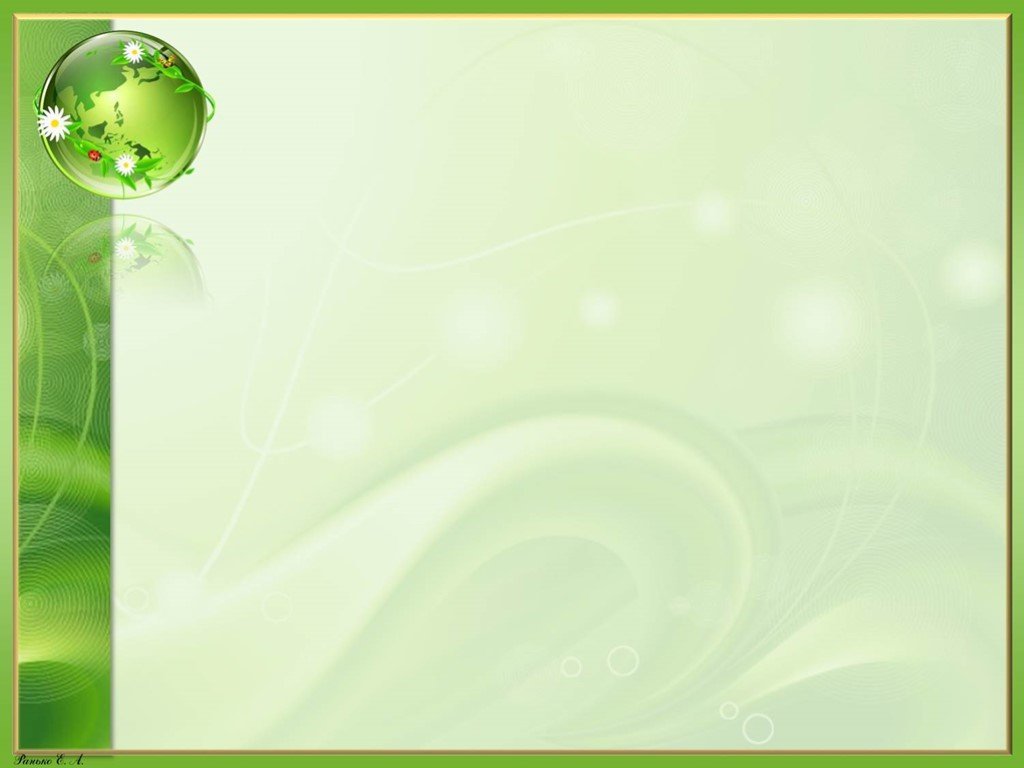 Спасибо 
за 
внимание!